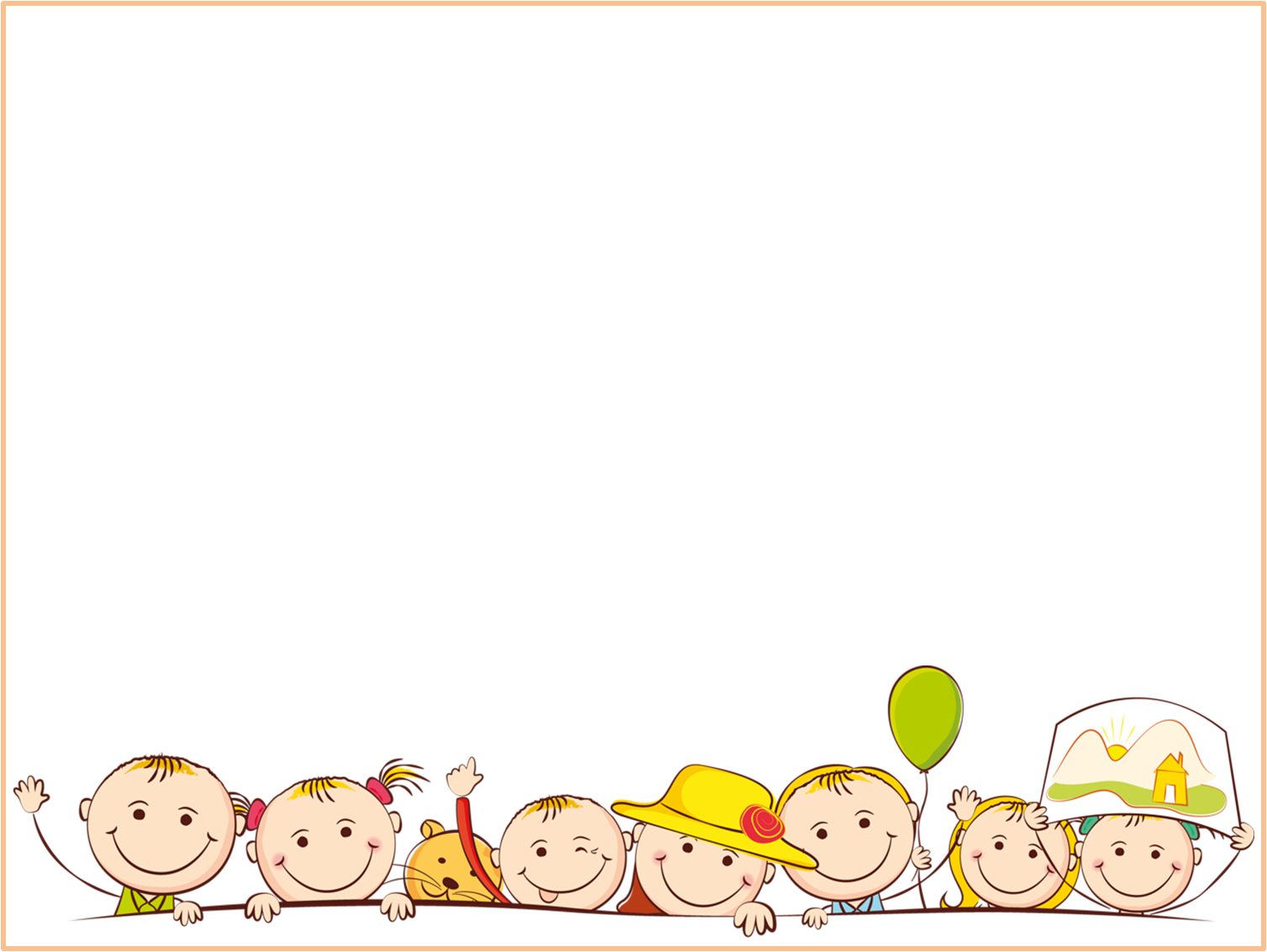 Муниципальное дошкольное образовательное учреждение Тамбовский детский сад № 1Организация работы воспитателя в период адаптации детей к ДОУ
Выполнила: 
воспитатель группы раннего возраста Фадеева А.В.
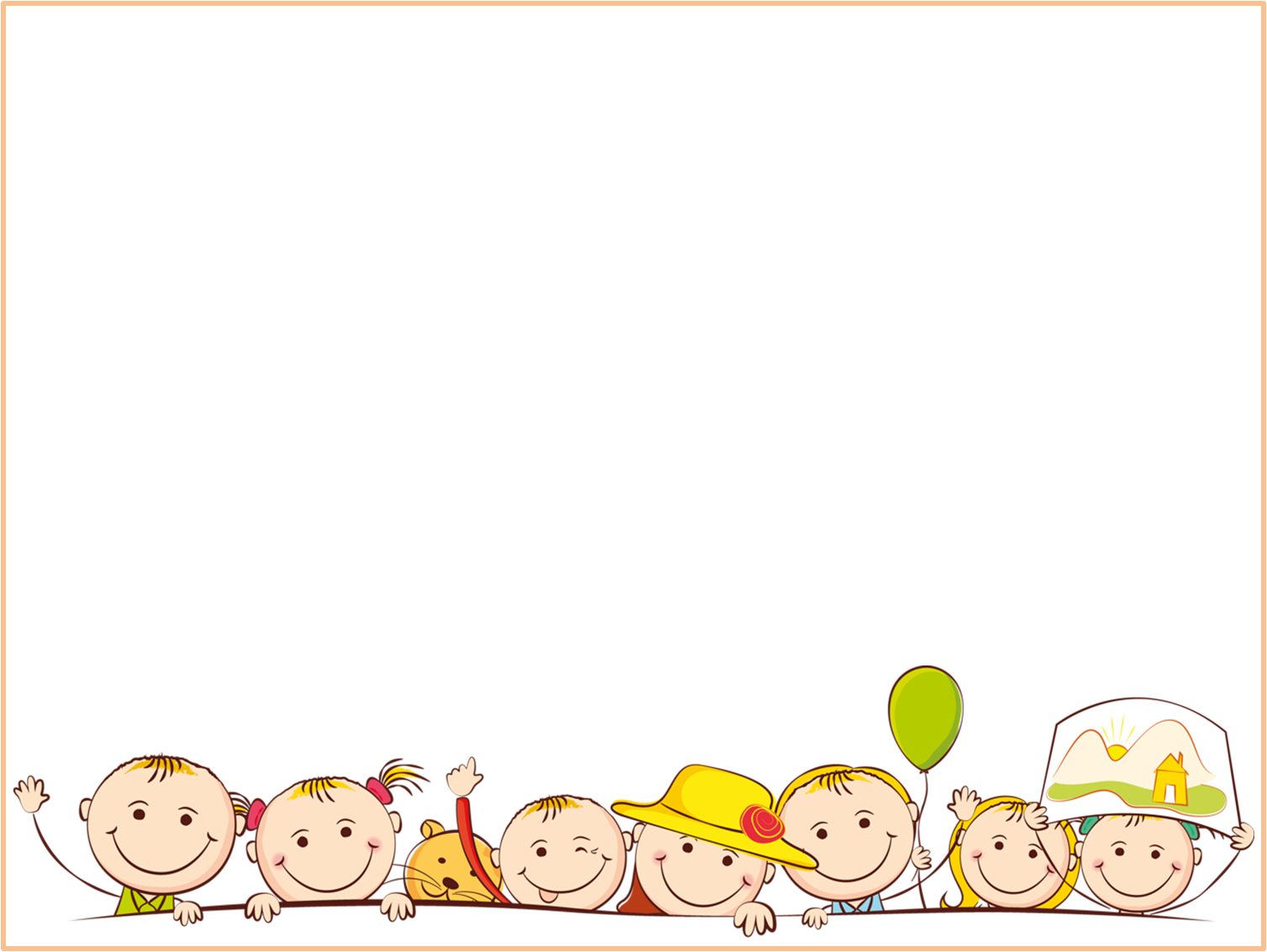 Ранний возраст имеет исключительно большое значение в развитии человека.В этот период закладываются наиболее важные и фундаментальные человеческие способности:- познавательная активность- любознательность- уверенность в себе-доверие к другим людям-целенаправленность-настойчивость-воображение-творческая направленность и т.д.
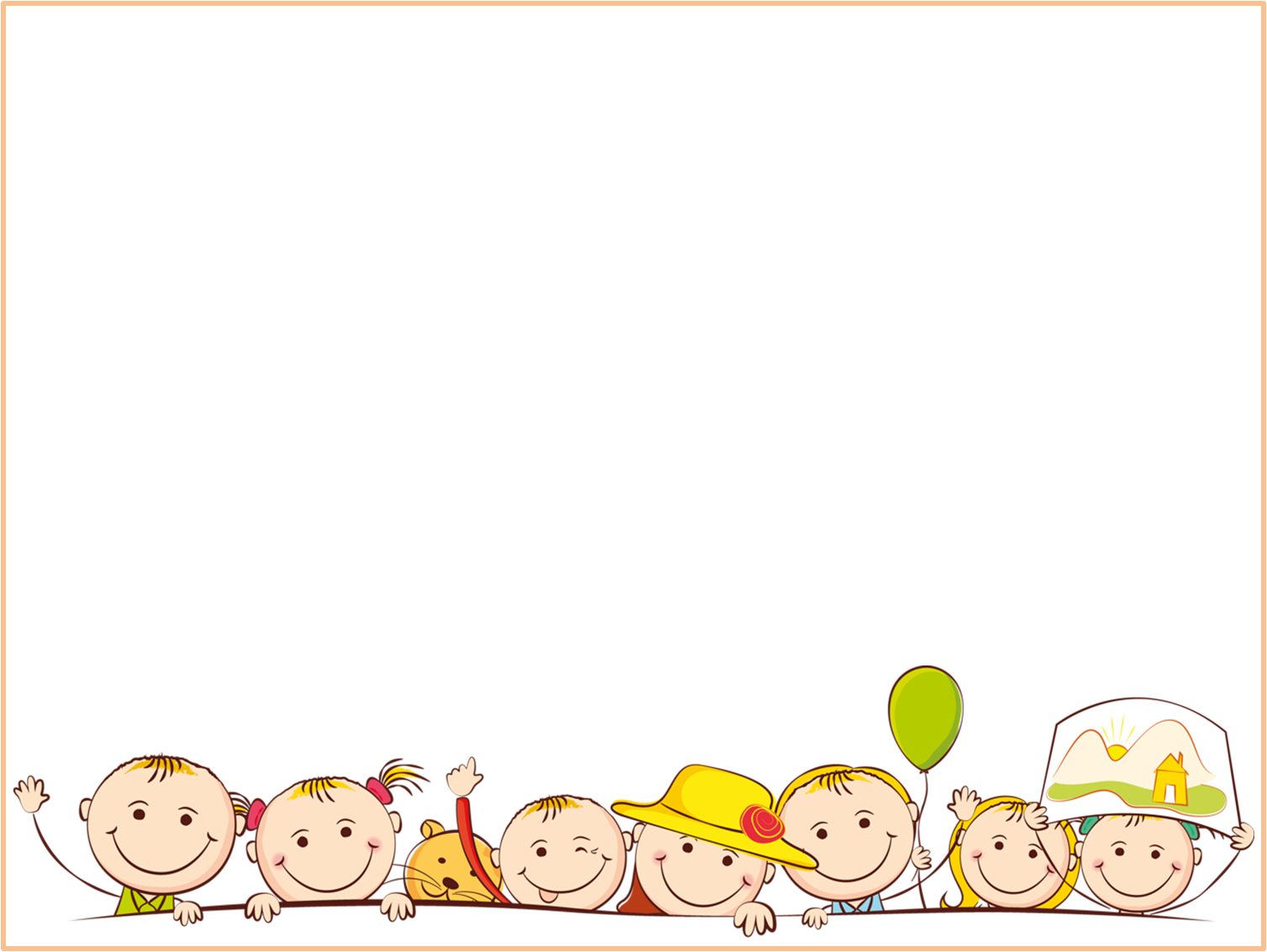 Адаптационный синдром
Утрата освоенных ранее умений
Негативные эмоции
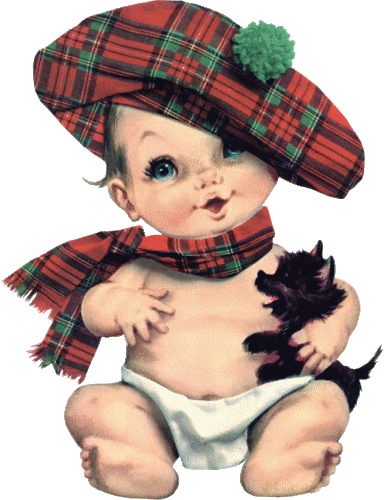 Страх. Потеря аппетита, сна
Утрата социальных навыков
Угасает познавательная и речевая активность
Угасает познавательная и речевая активность
)
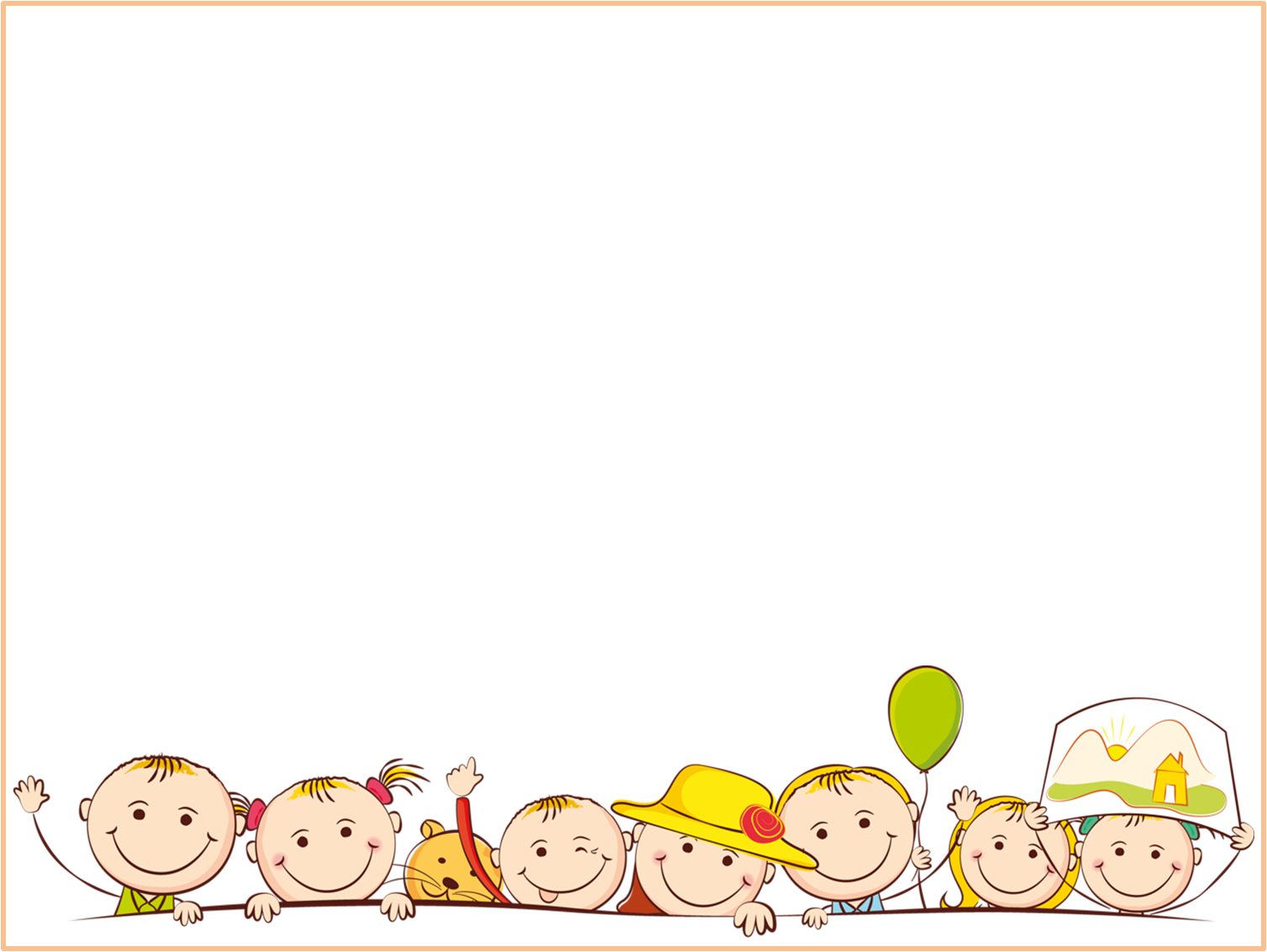 Адаптация – процесс вхождения и приспособления ребенка к новой для него среде.
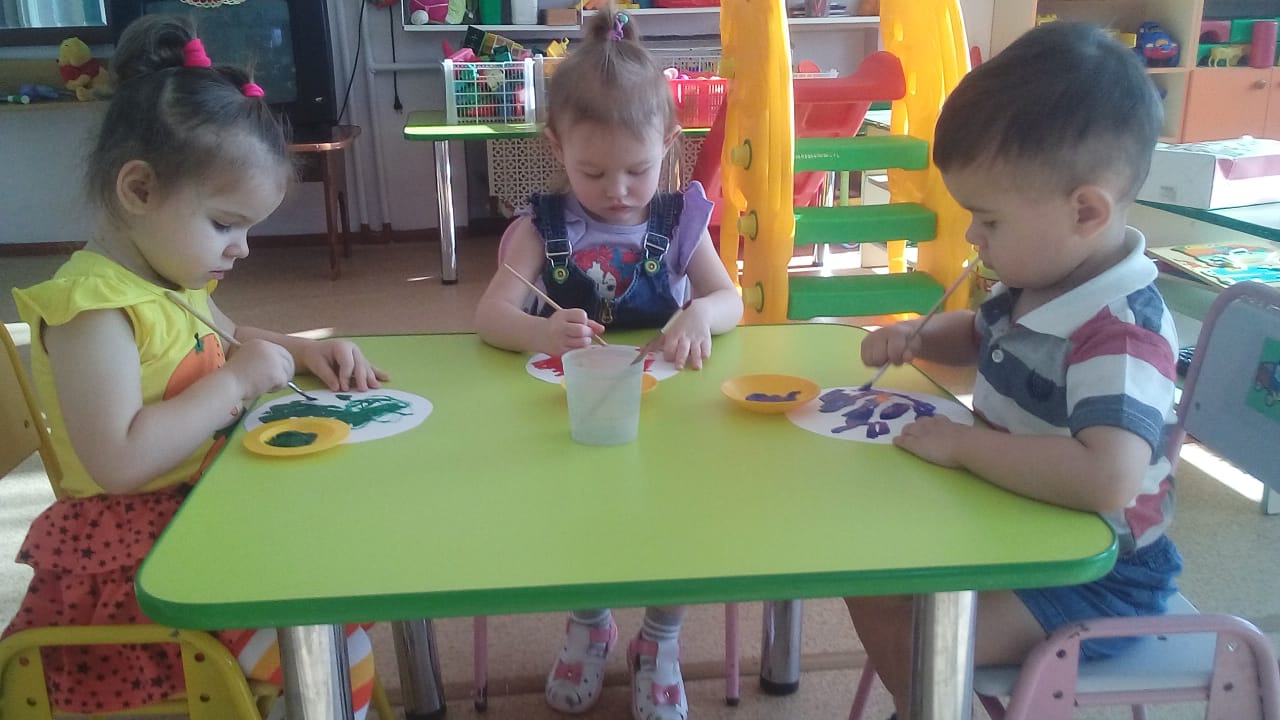 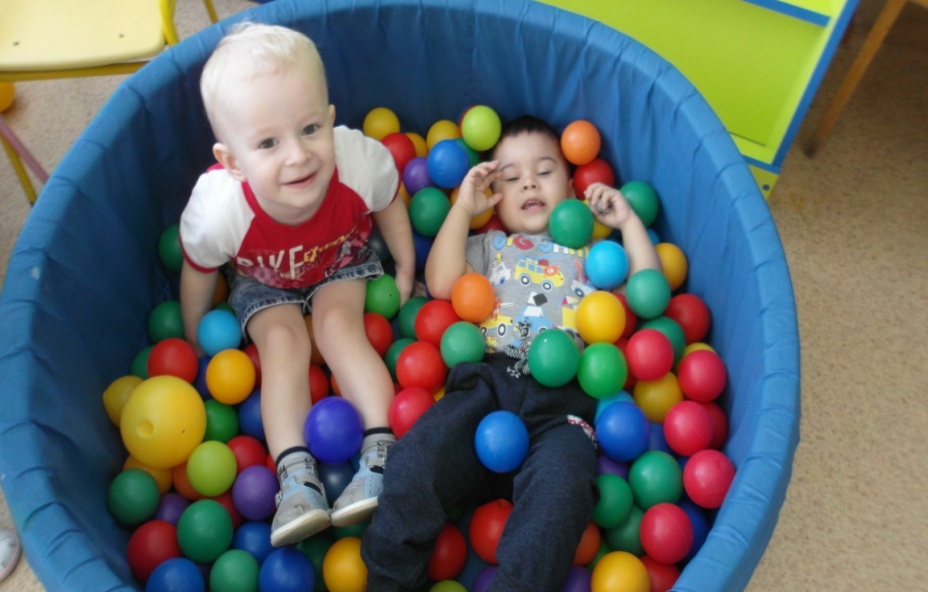 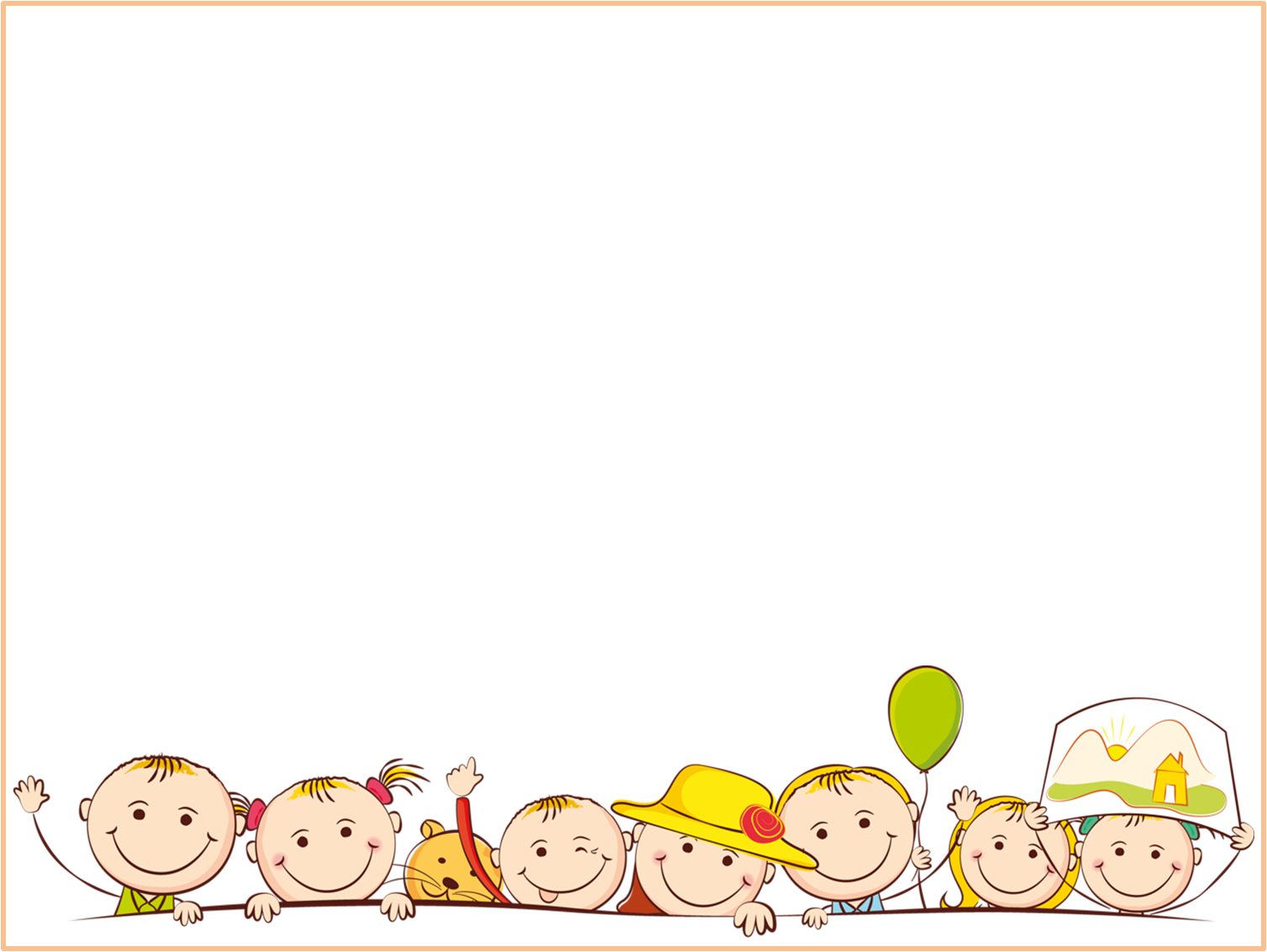 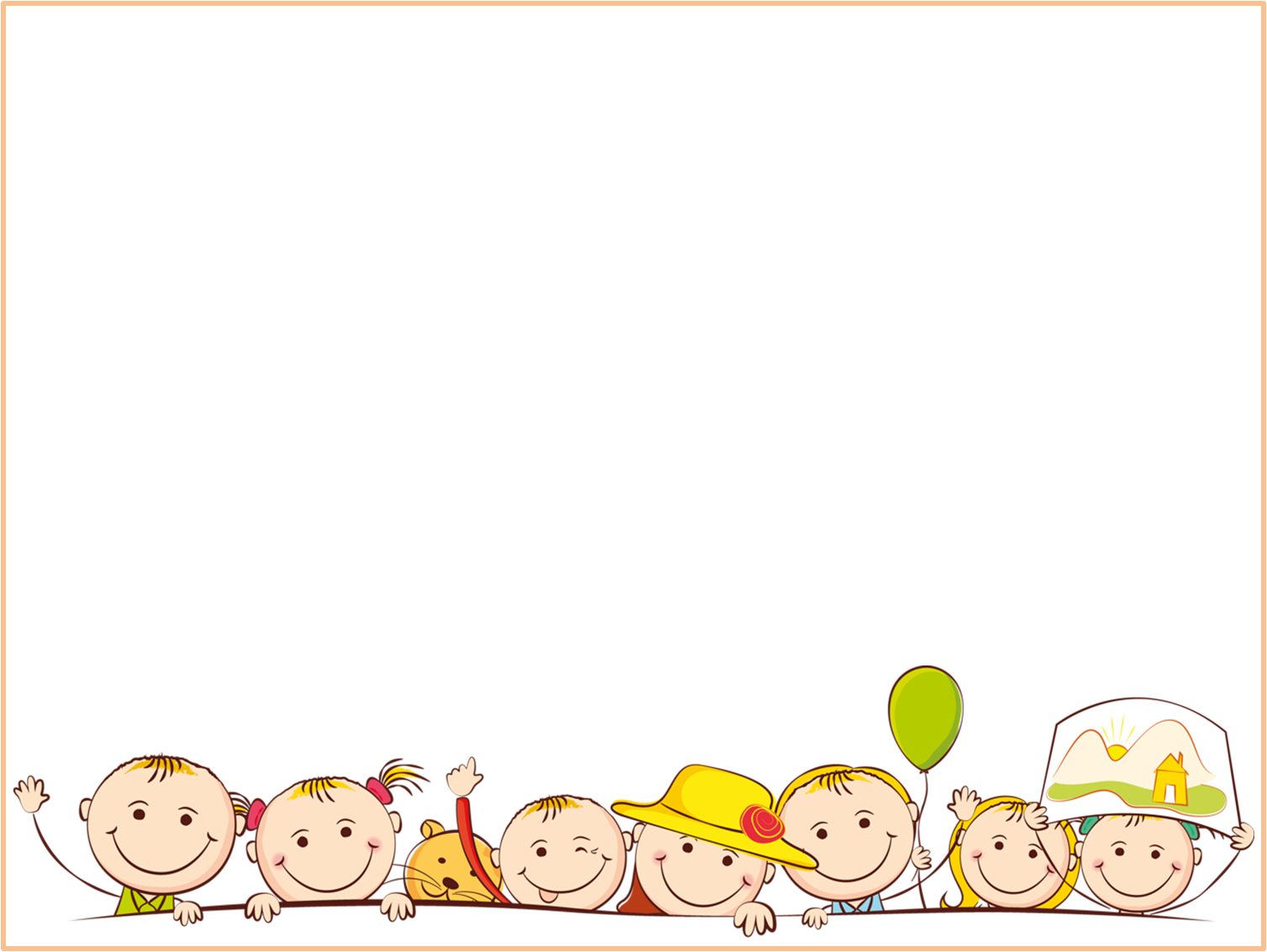 Реакции организма ребенка
Малыши по-разному привыкают к новым условиям.

Адаптация считается тяжелой, если ребенок отказывается играть, плохо ест и спит, капризничает, часто болеет. 

Адаптация средней степени – когда малыш переменчив в настроении, аппетит и сон – неустойчивы, если заболевает, то на 7-14 дней.

Легкой считается адаптация, если ребенок без труда прощается с родителями, общителен с детьми и взрослыми, заболевает не более, чем на 7 дней.
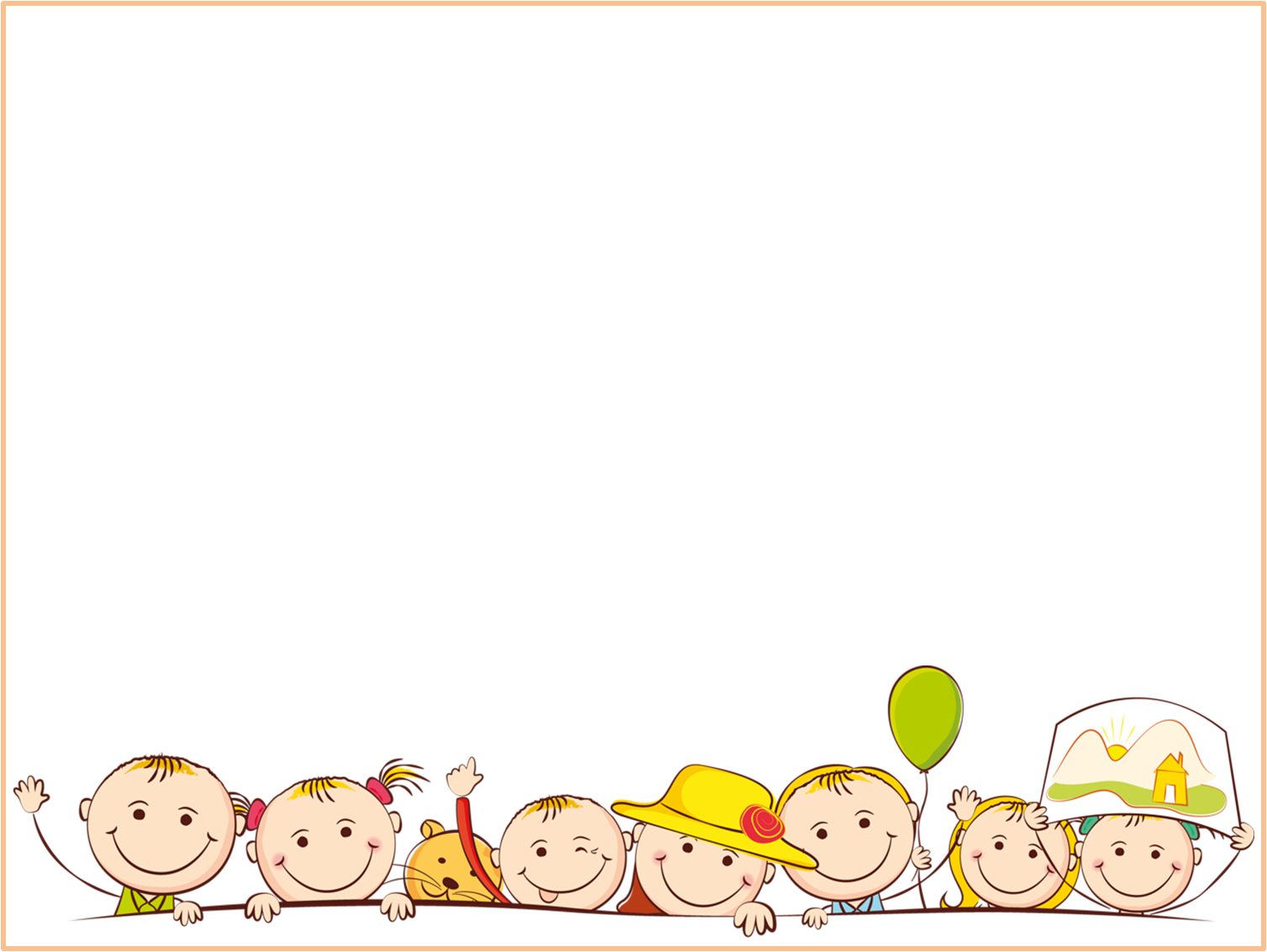 Этапы развития адаптации
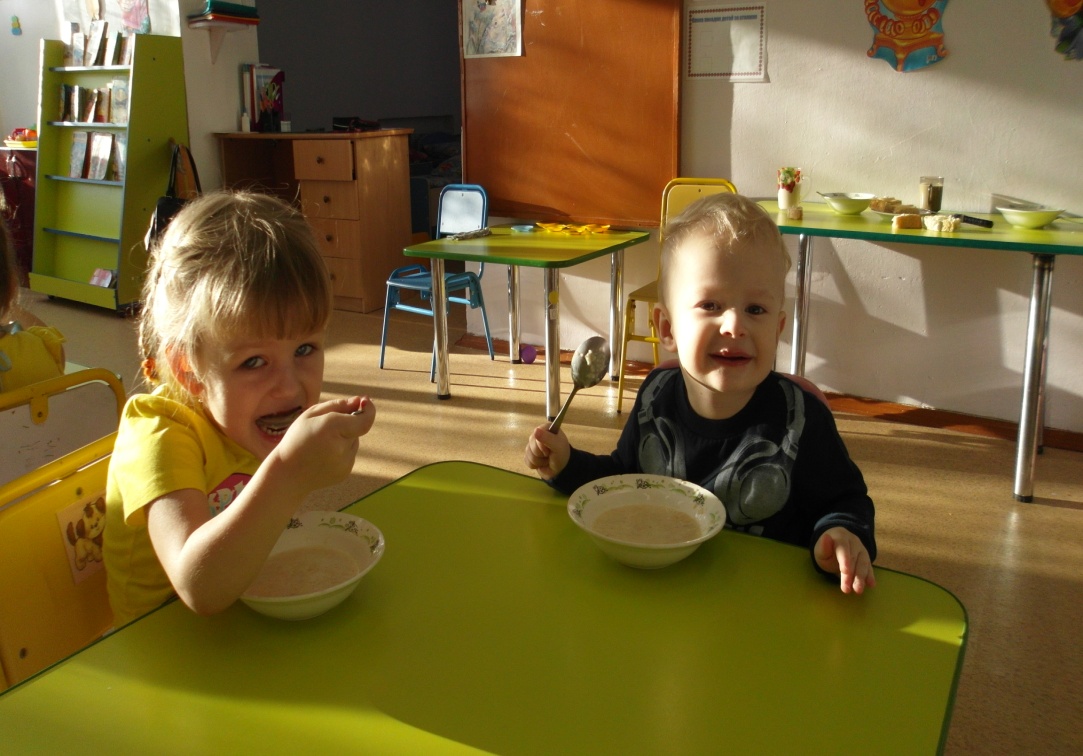 1 этап − подготовительный.

2 этап –  основной.

3 этап –  заключительный
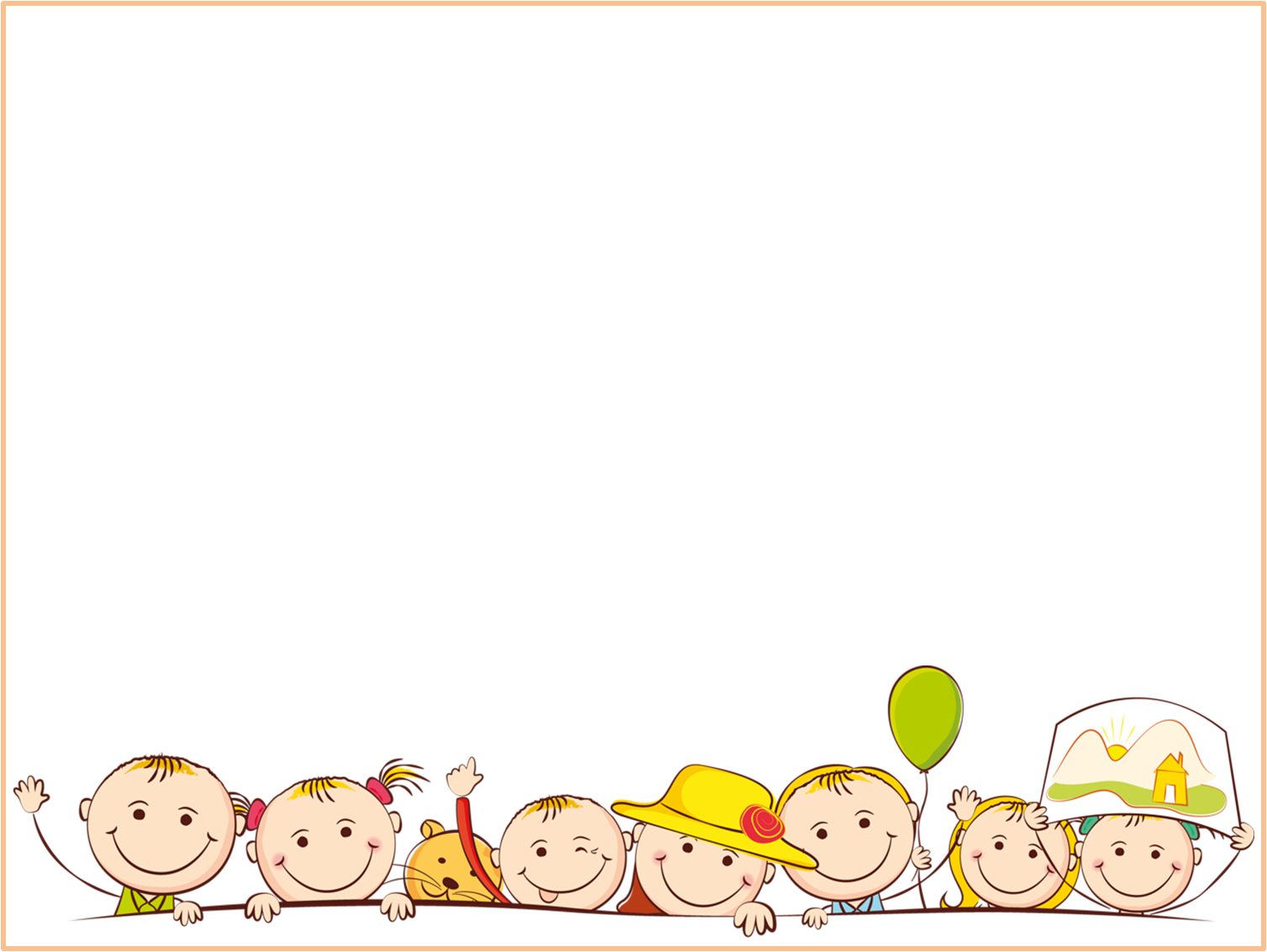 Работа в группе раннего возраста по адаптации детей
Первое направление  
«взаимодействие с семьёй»
Знакомство с семьёй.
Знакомство с ребёнком.
Информационно-методическая поддержка               родителей.
План работы с родителями.
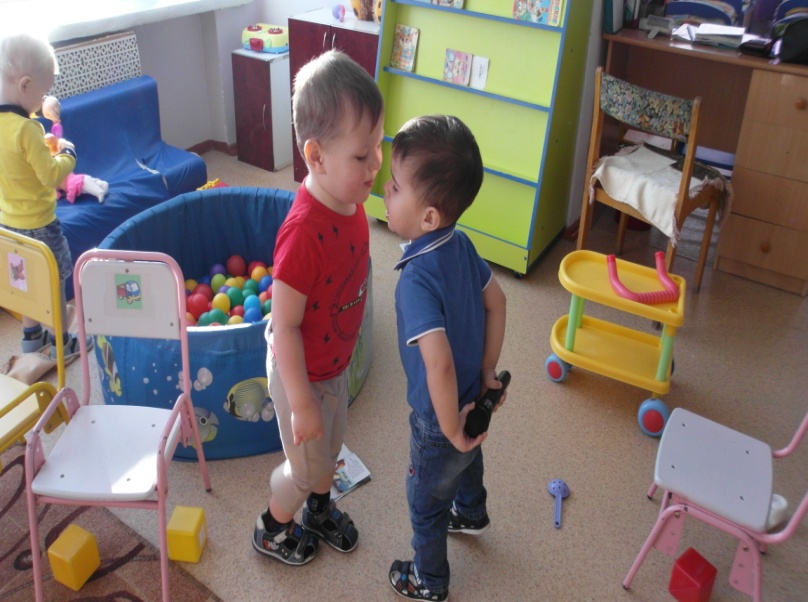 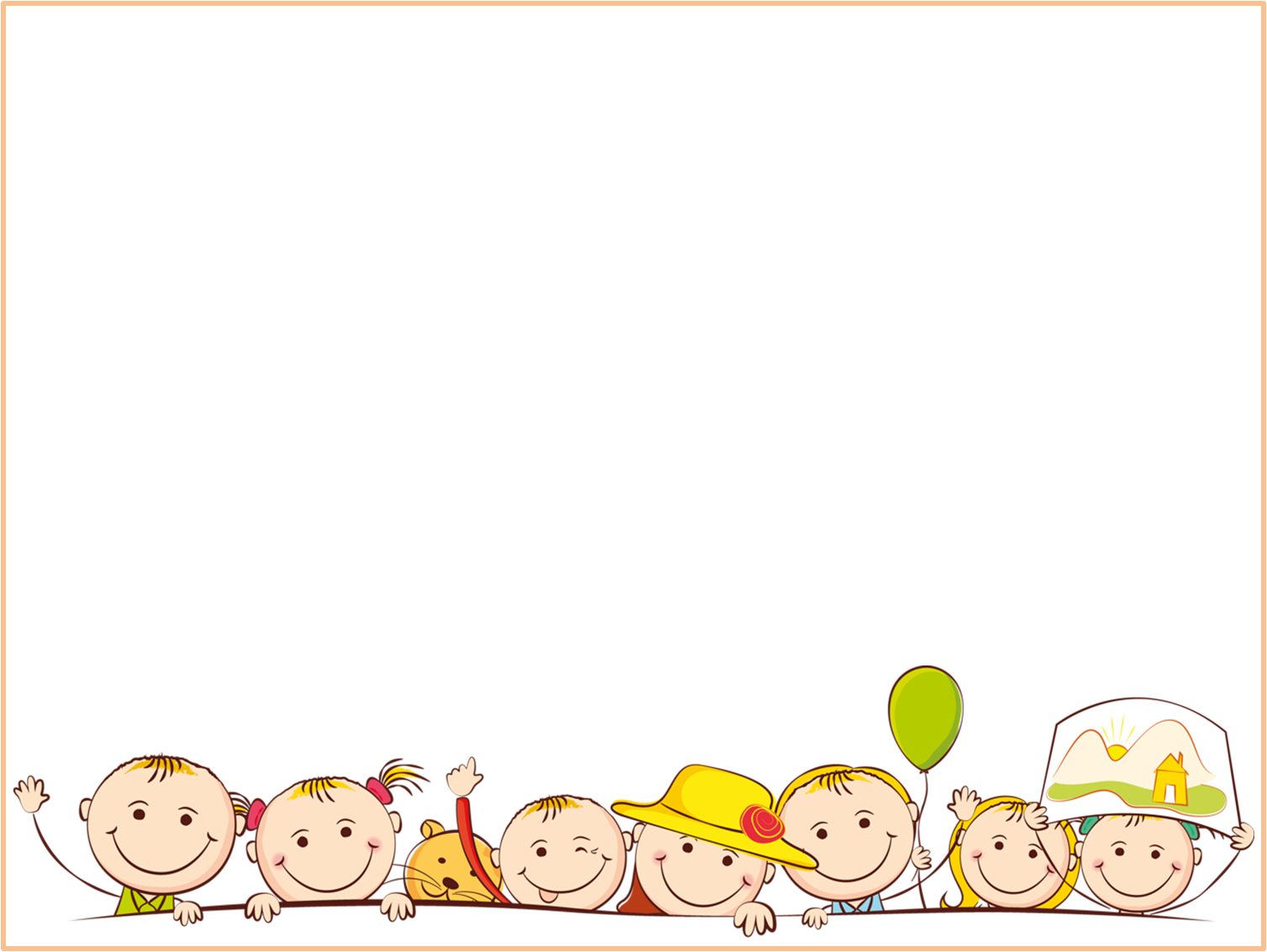 Работа в группе раннего возраста по адаптации детей
Второе направление  
«Работа в группе»
Индивидуальная работа с детьми.
Коллективная работа с детьми.
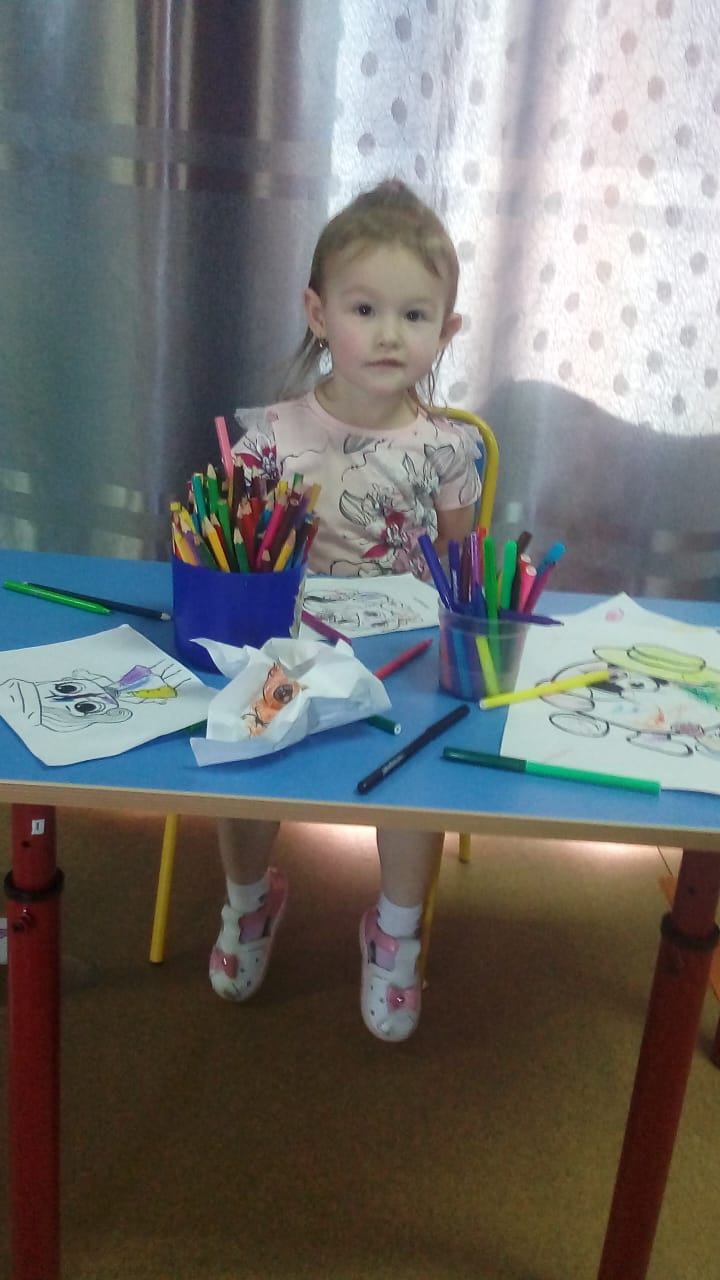 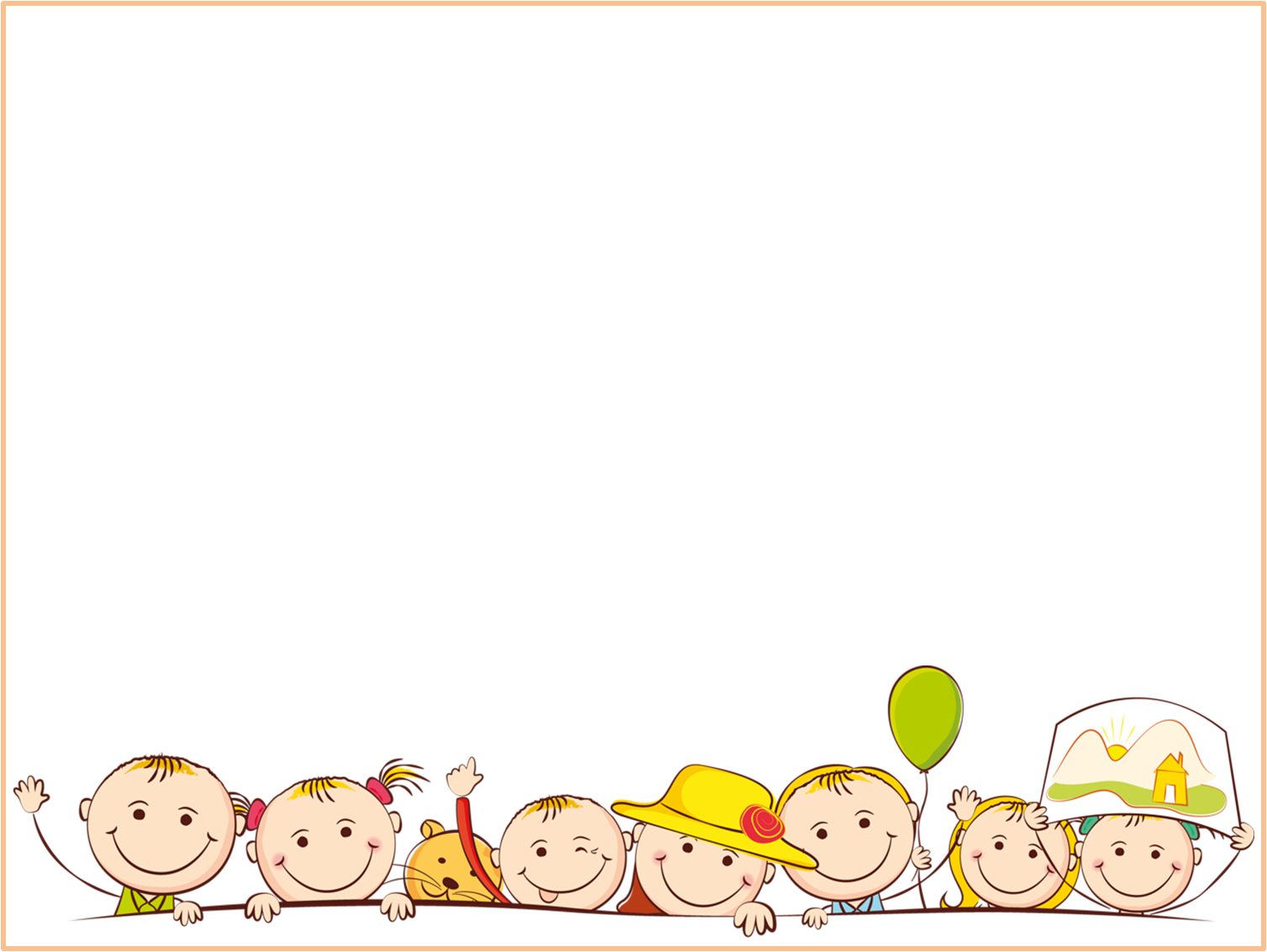 Индивидуальная работа с детьми
• наблюдение
степень проблемности ребенка
Темперамент
Интересы
особенности общения со взрослыми и сверстниками
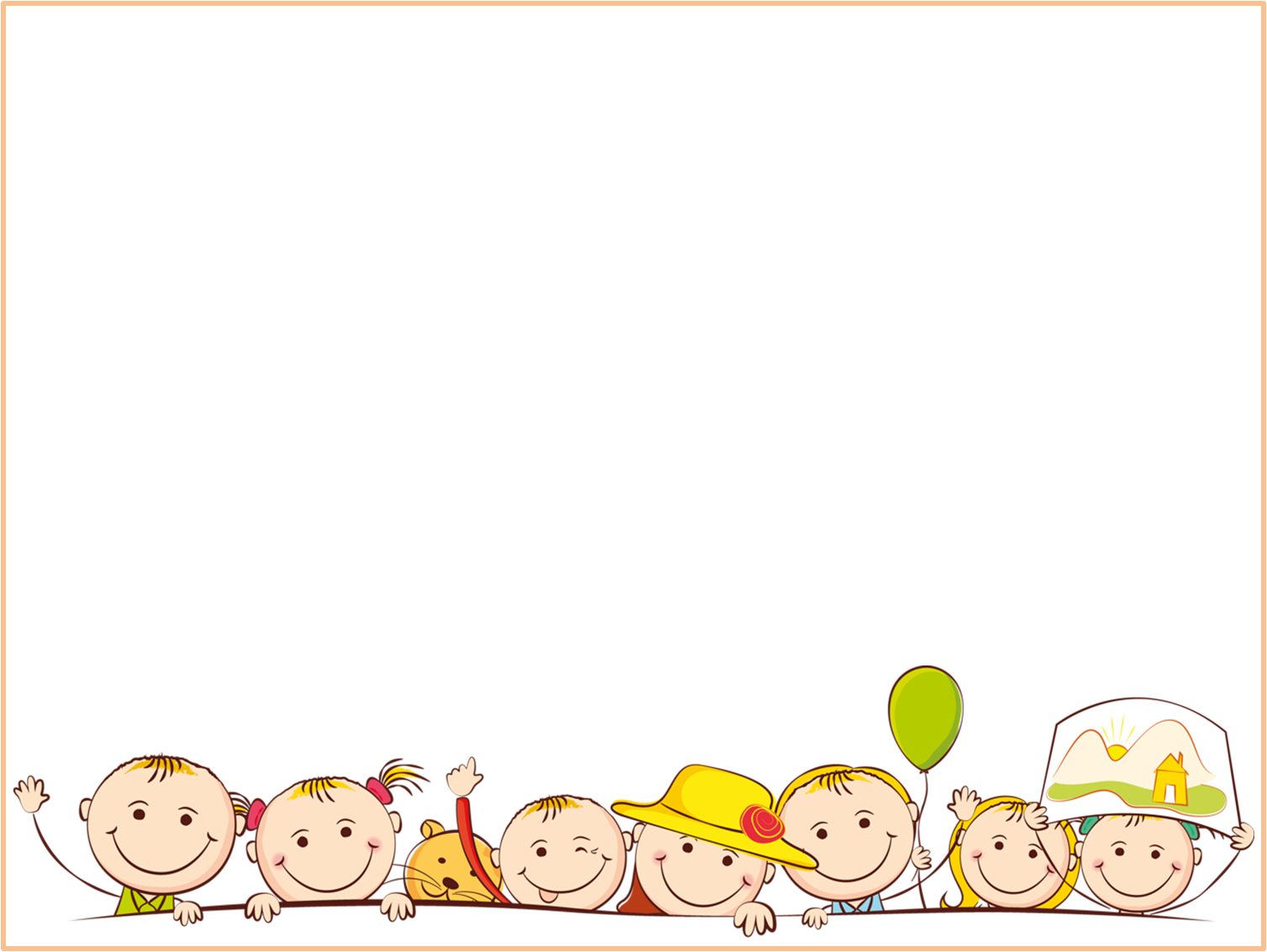 Индивидуальная работа с детьми
• заполнение индивидуальных  листов адаптации ребёнка
фиксируются результаты наблюдения за ним по выделенным критериям. 
(легкая адаптация, адаптация средней тяжести, тяжелая адаптация)
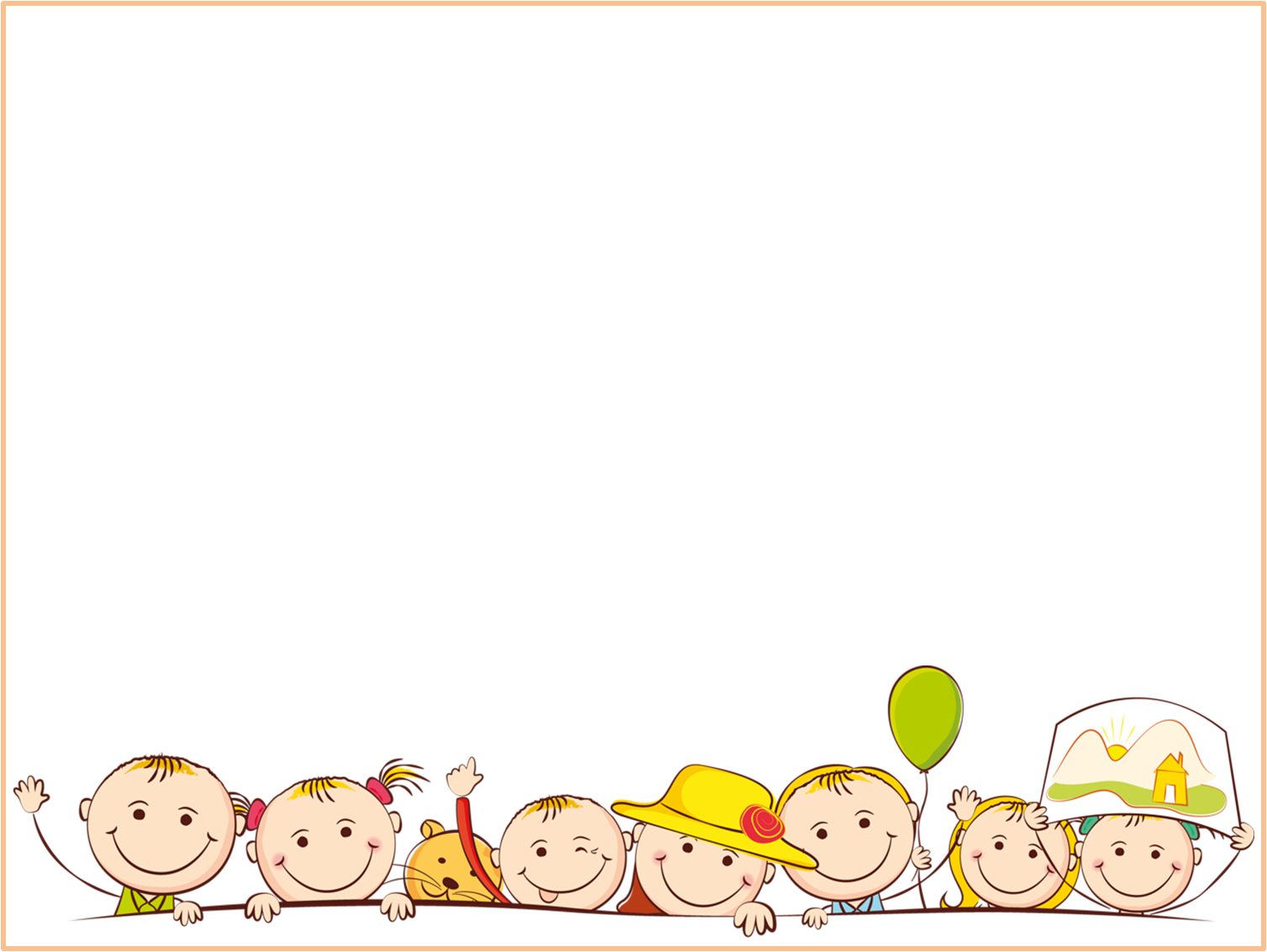 Коллективная работа с детьми
Методы и приёмы работы с детьми в период адаптации
«Песочная терапия»
«Музыкотерапия»
Методика «Сказка»
«Игра-терапия»
«Телесная терапия» 
     (обнять, погладить)
«Исполнение колыбельных песен или сказок  перед сном»
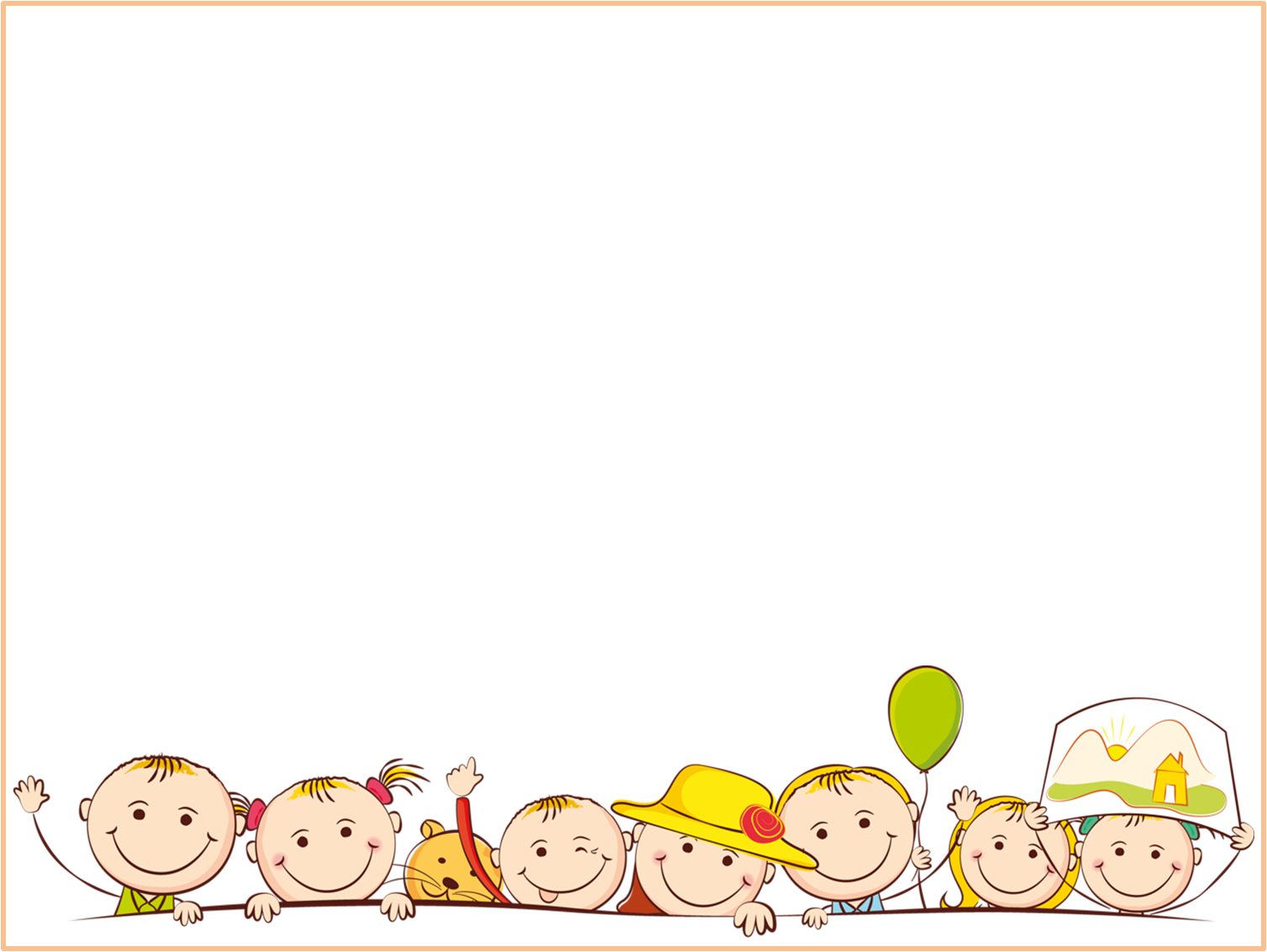 Музыкотерапия
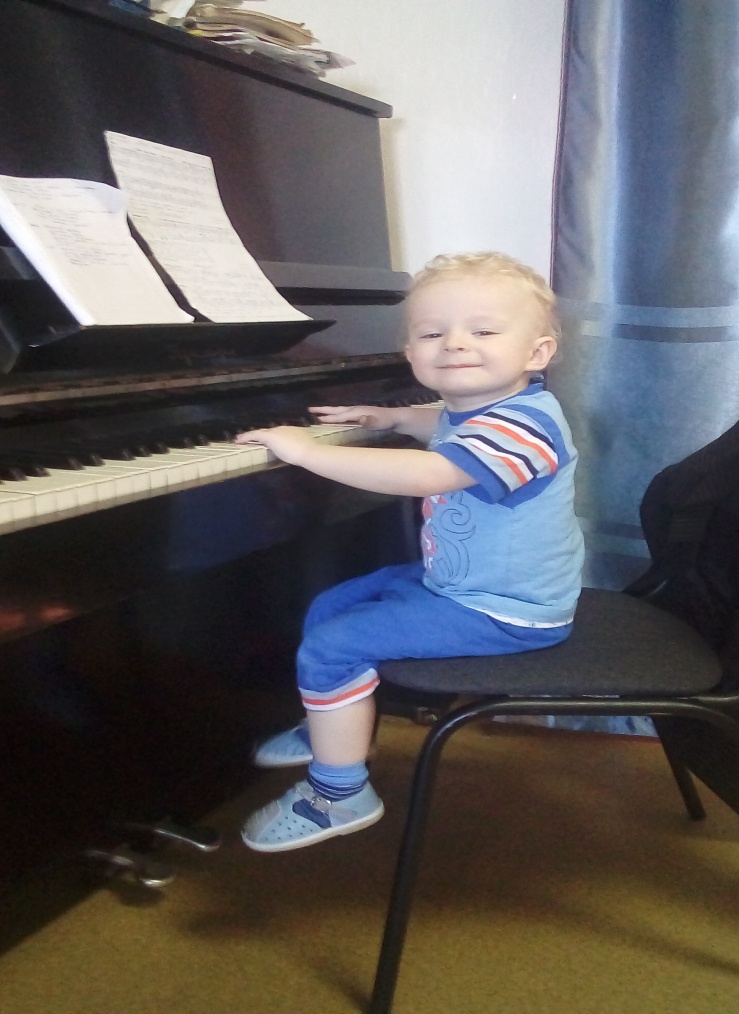 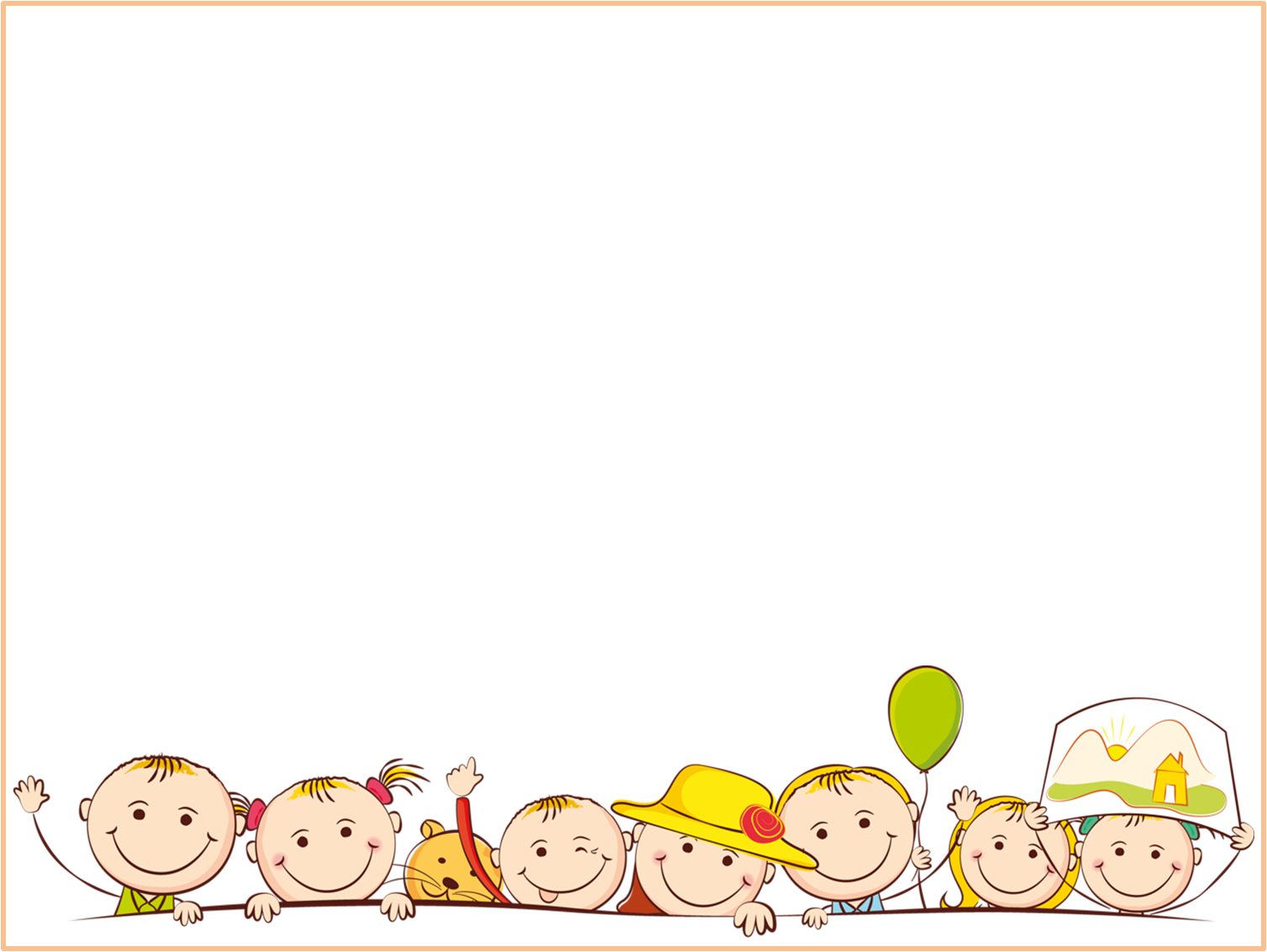 Методика «Сказка»
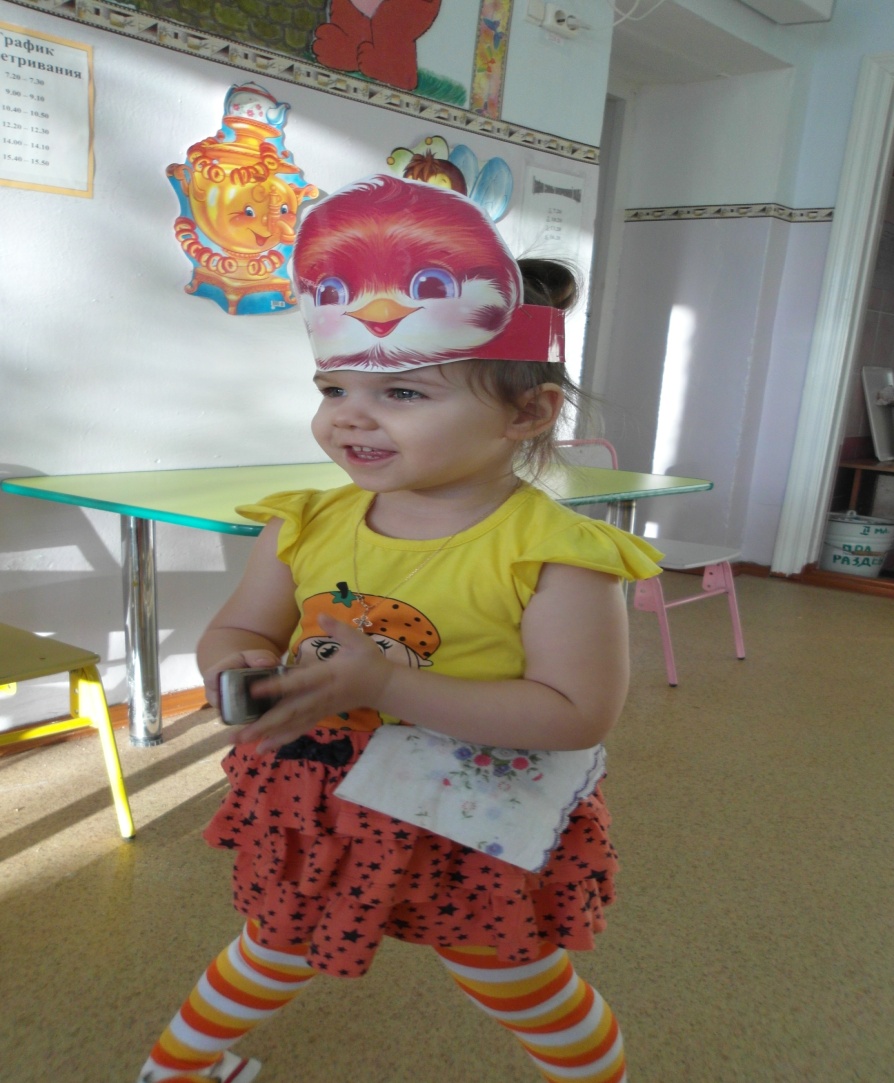 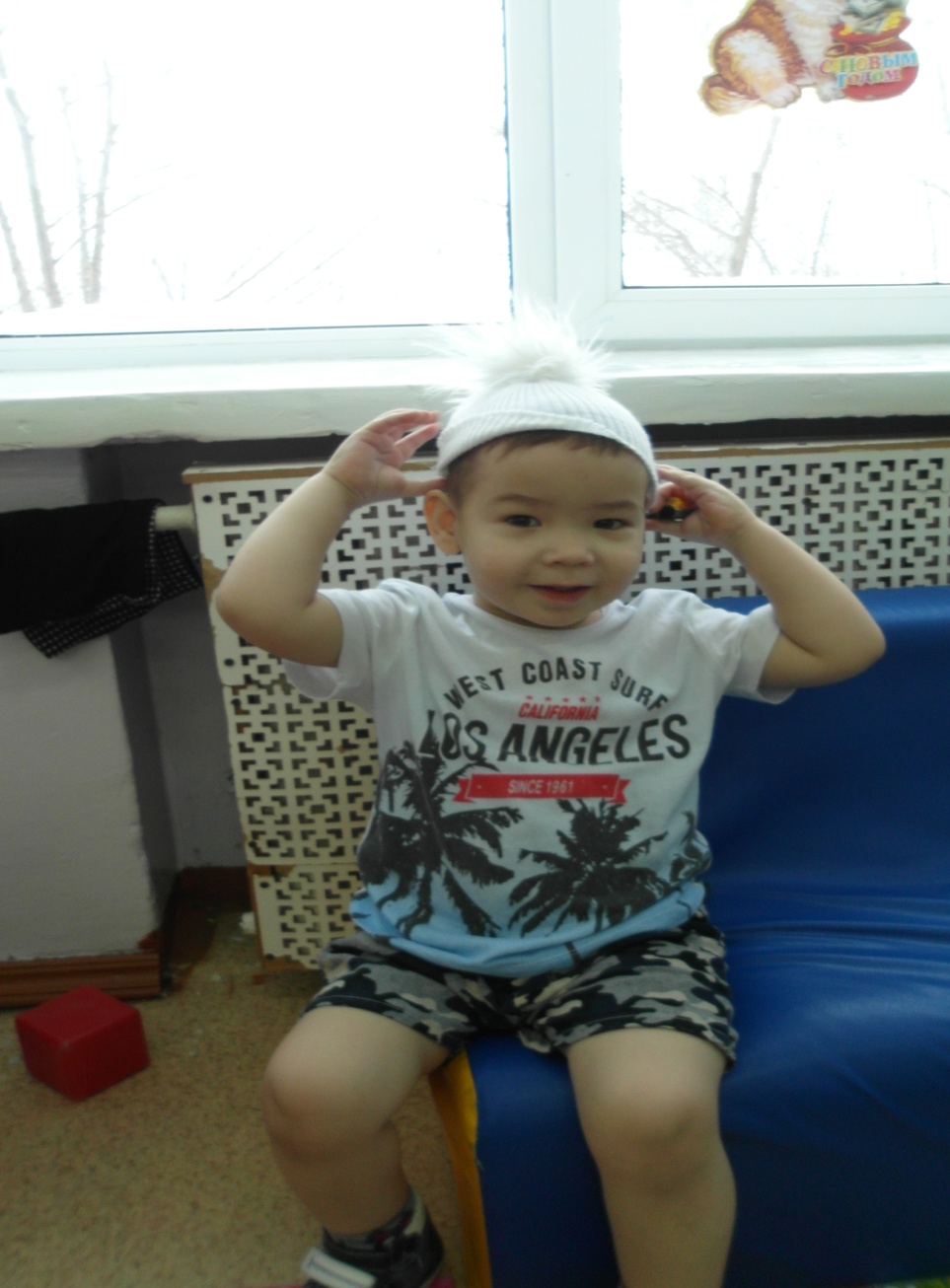 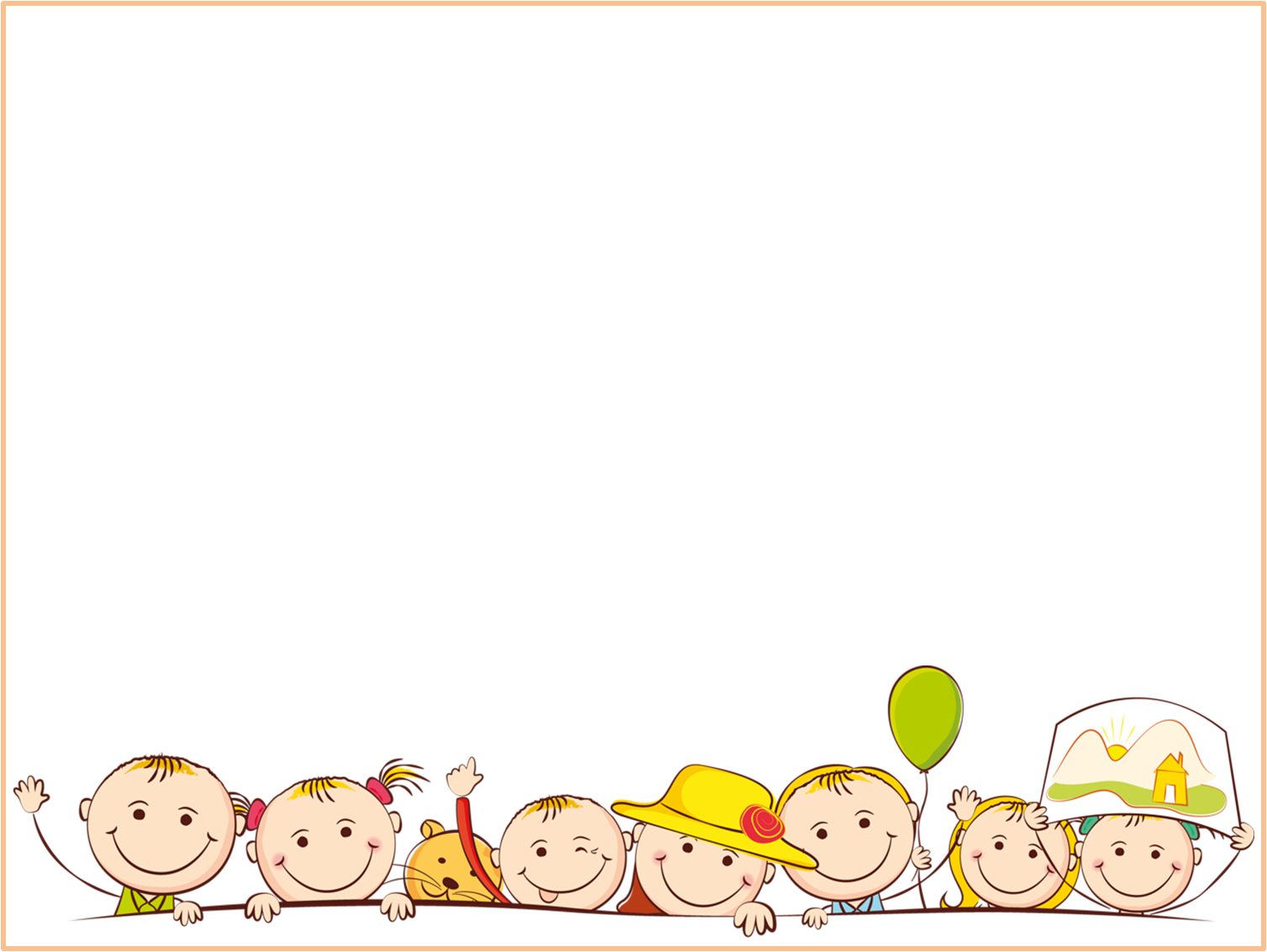 Игра-терапия
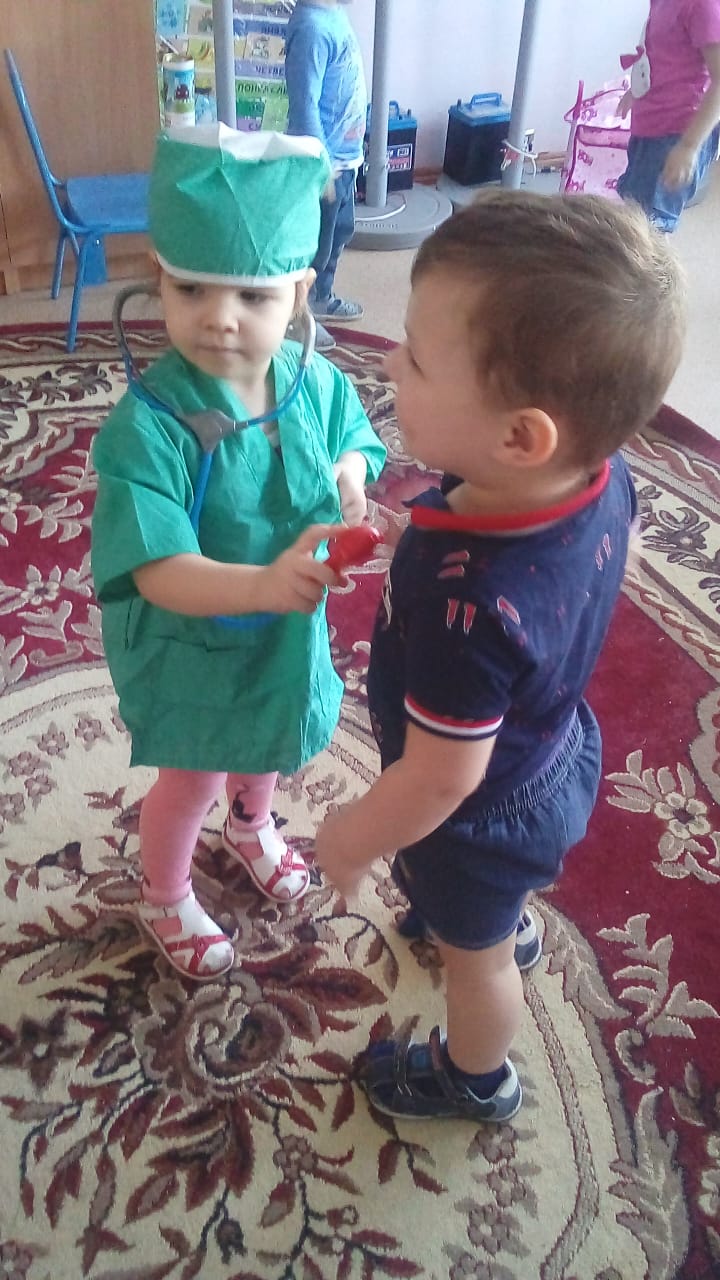 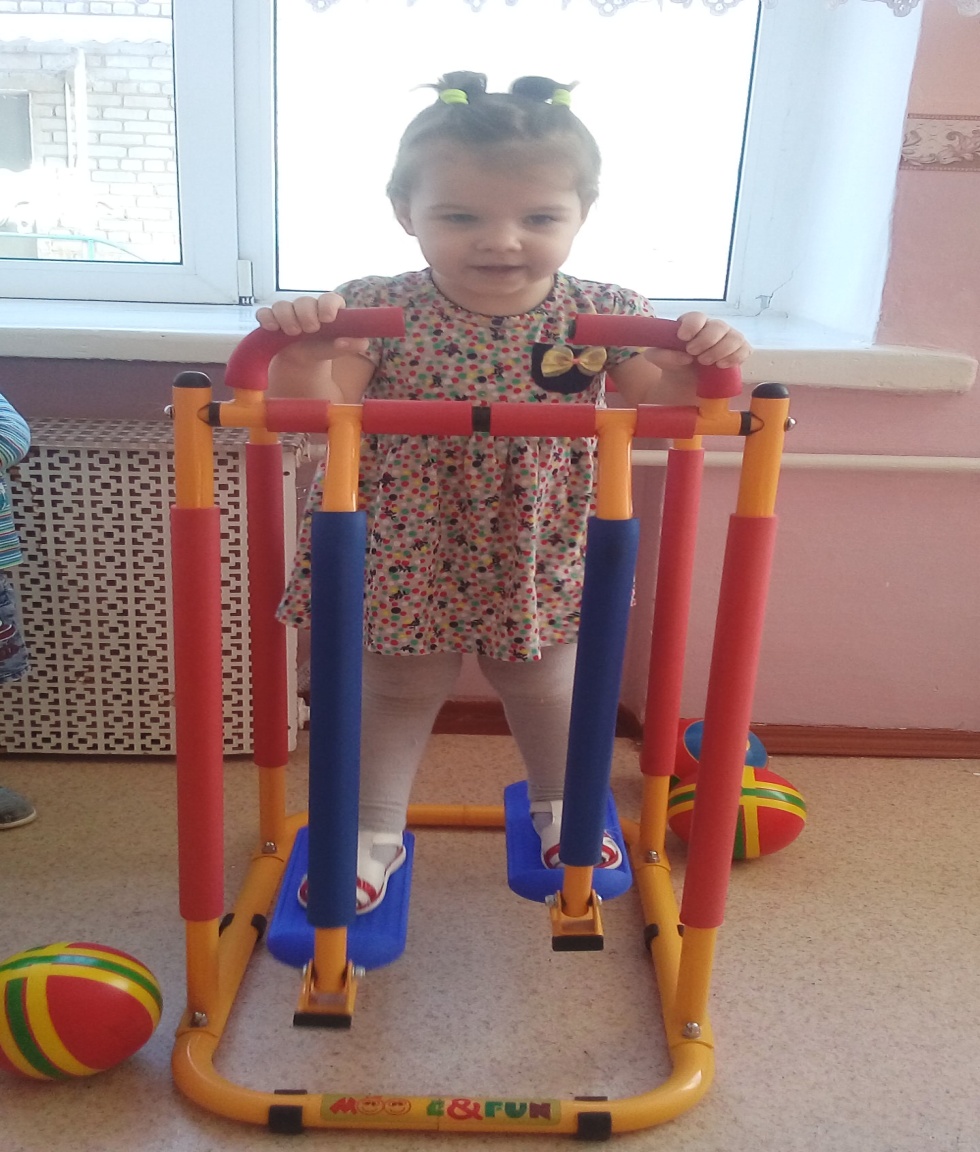 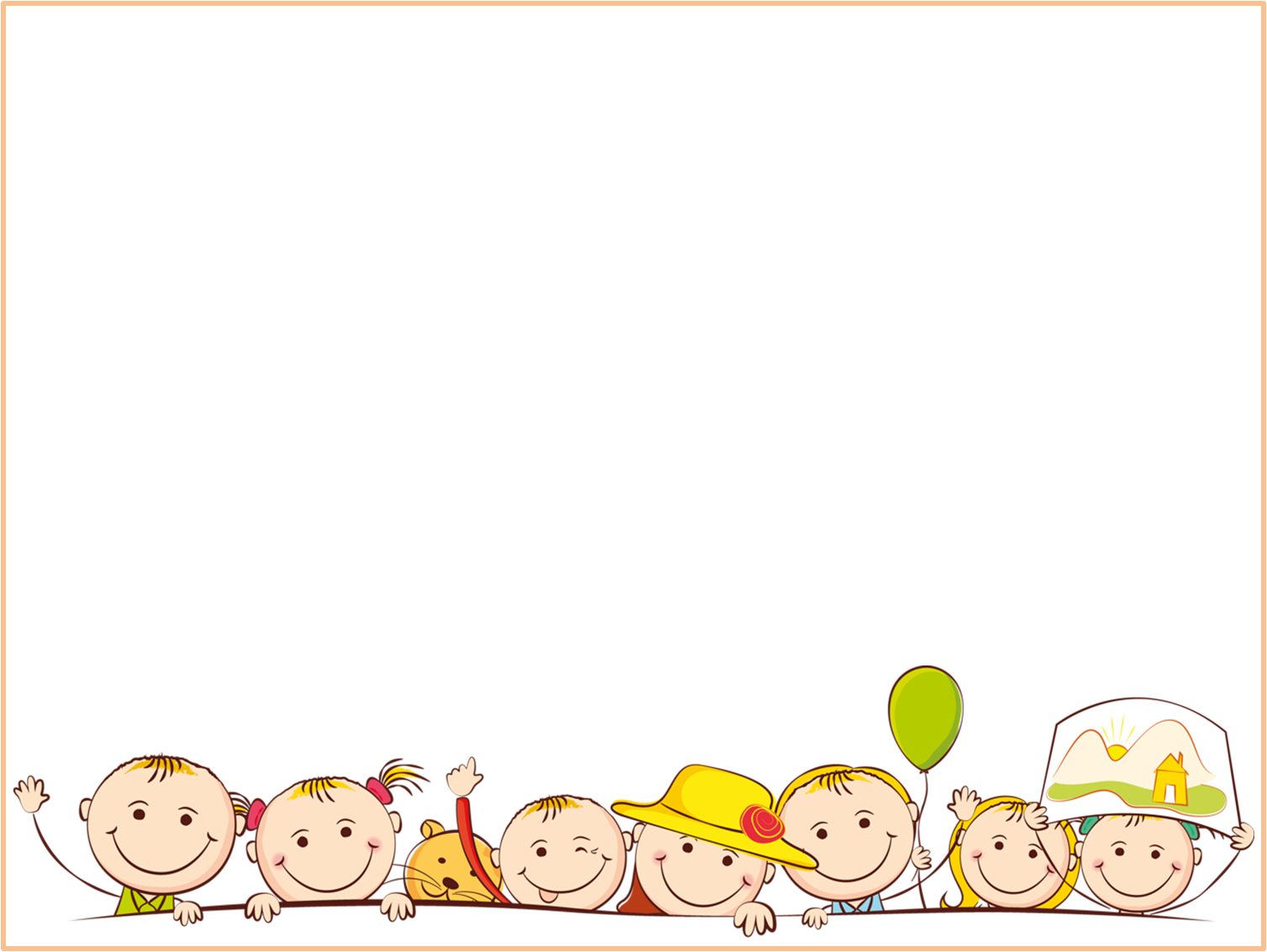 «Игра-терапия»
Каждое утро детей встречает новая
игрушка, которая 
приглашает 
детей в группу и 
просит
с ней поиграть
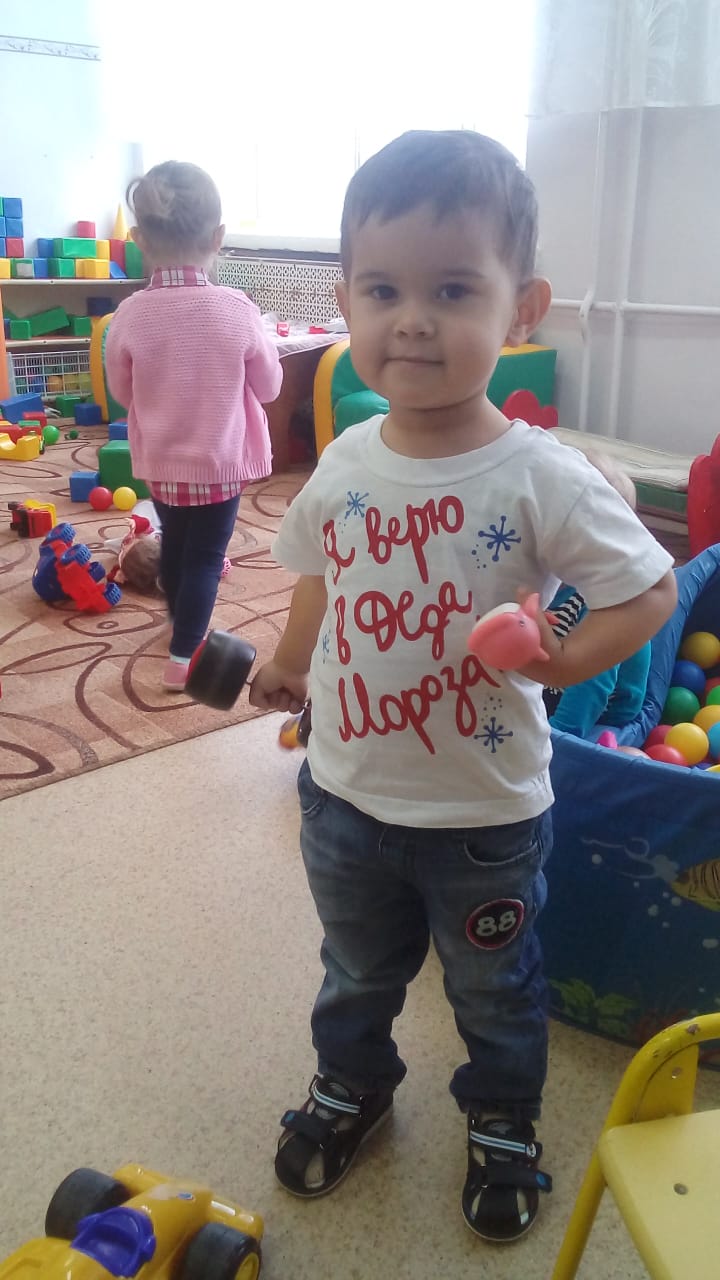 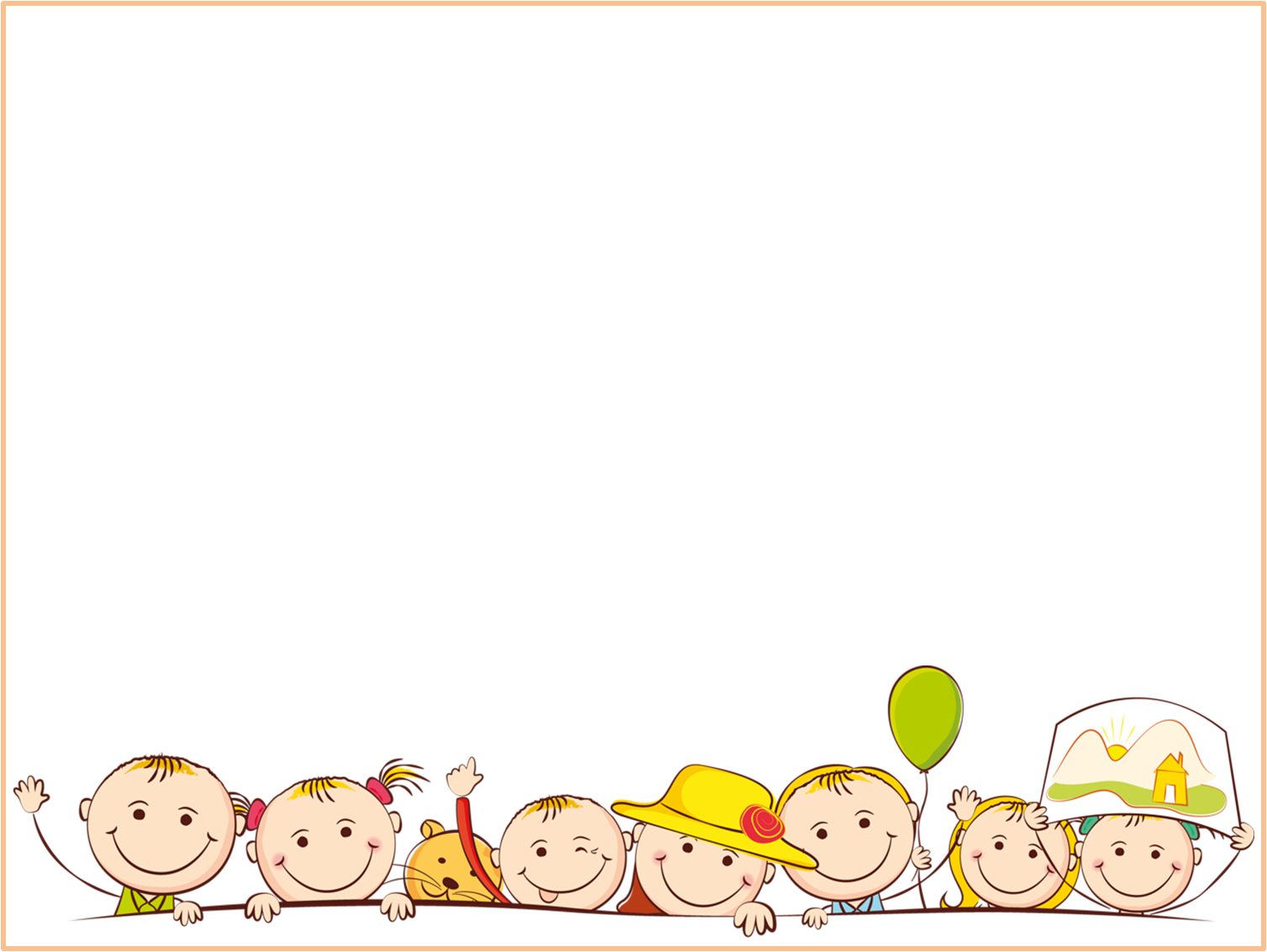 «Телесная терапия»
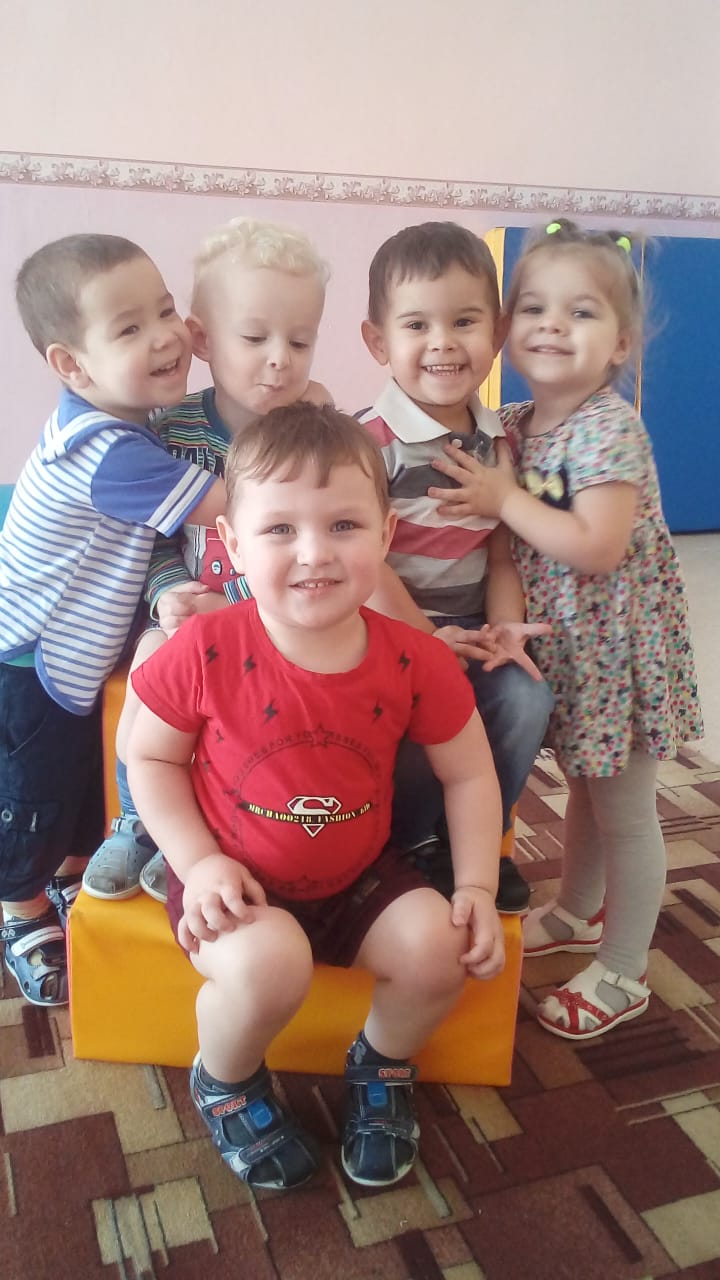 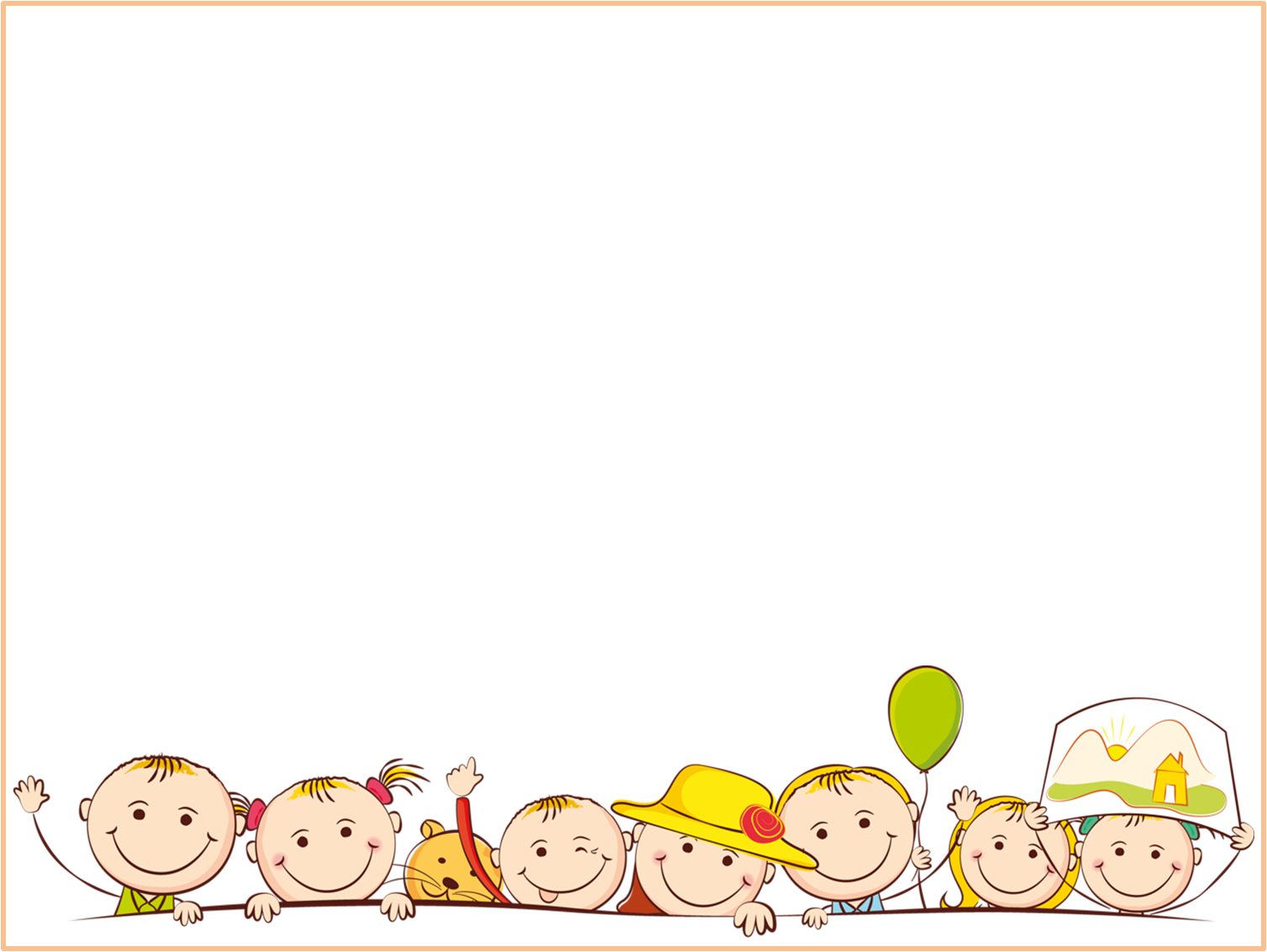 Сгладить адаптационный период у детей нам помогают игры
«Доброе утро»
«Прыгай веселей»
«Игра с собачкой»
«Ладушки» 
«Пускание мыльных пузырей»
«В нашей группе»
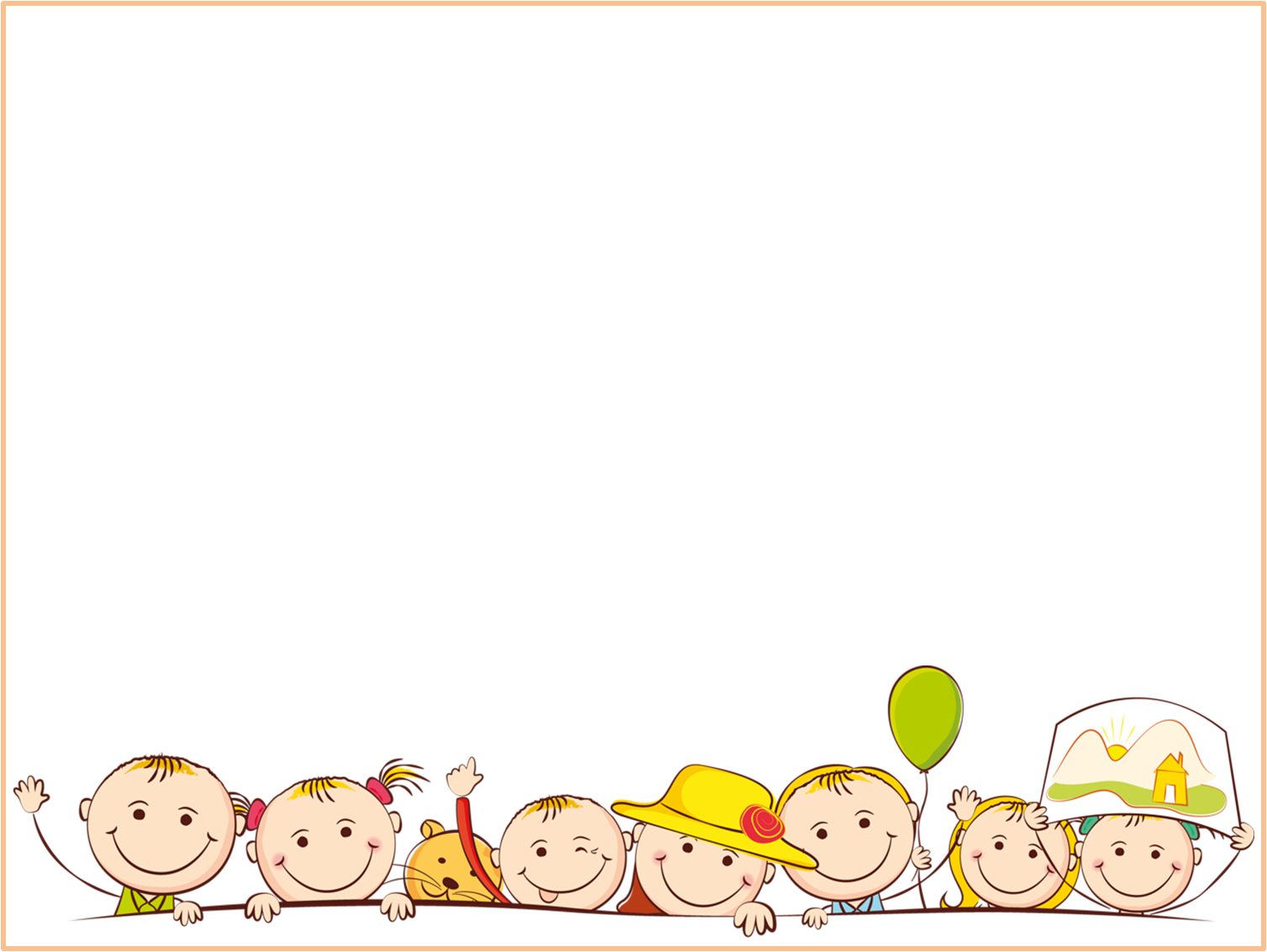 Лучшее лекарство от стресса – смех
Используются игрушки-забавы, мультфильмы, приглашаются необычные гости – зайчики, клоуны, лисички.
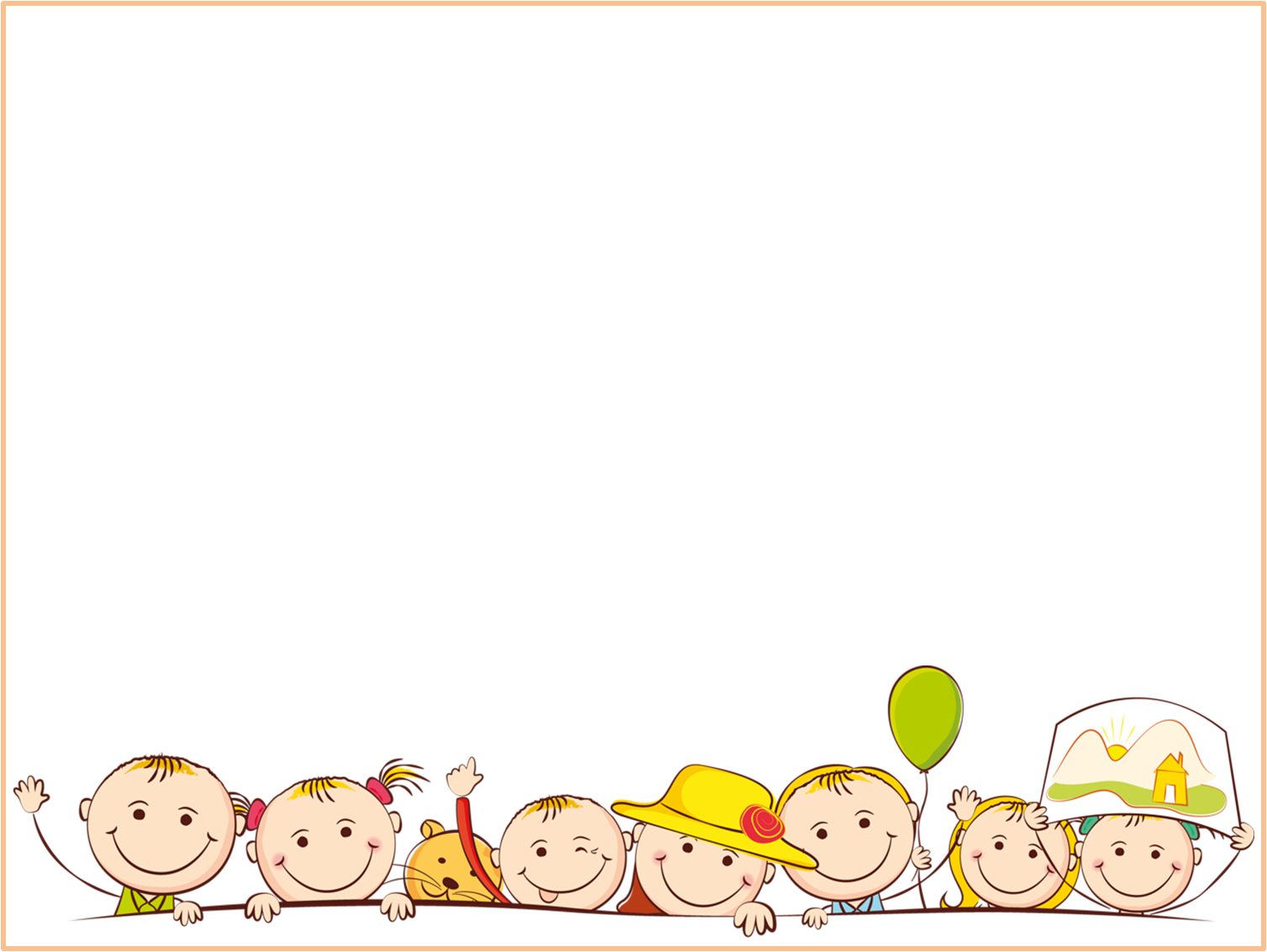 итоги адаптации
Из 20 малышей, которые пришли к нам в группу, у 15 – легкая форма адаптации. Средняя форма адаптации наблюдается у 3 малышей, и 2 детей еще проходят адаптацию, так как начали посещать детский сад с декабря. Тяжелой формы адаптации не было ни у кого. Практически все дети приучены слышать голос воспитателя, выполняют требования, очень любят заниматься, спокойно выдерживают 10 минут занятия. Все дети очень контактные и эмоциональные.
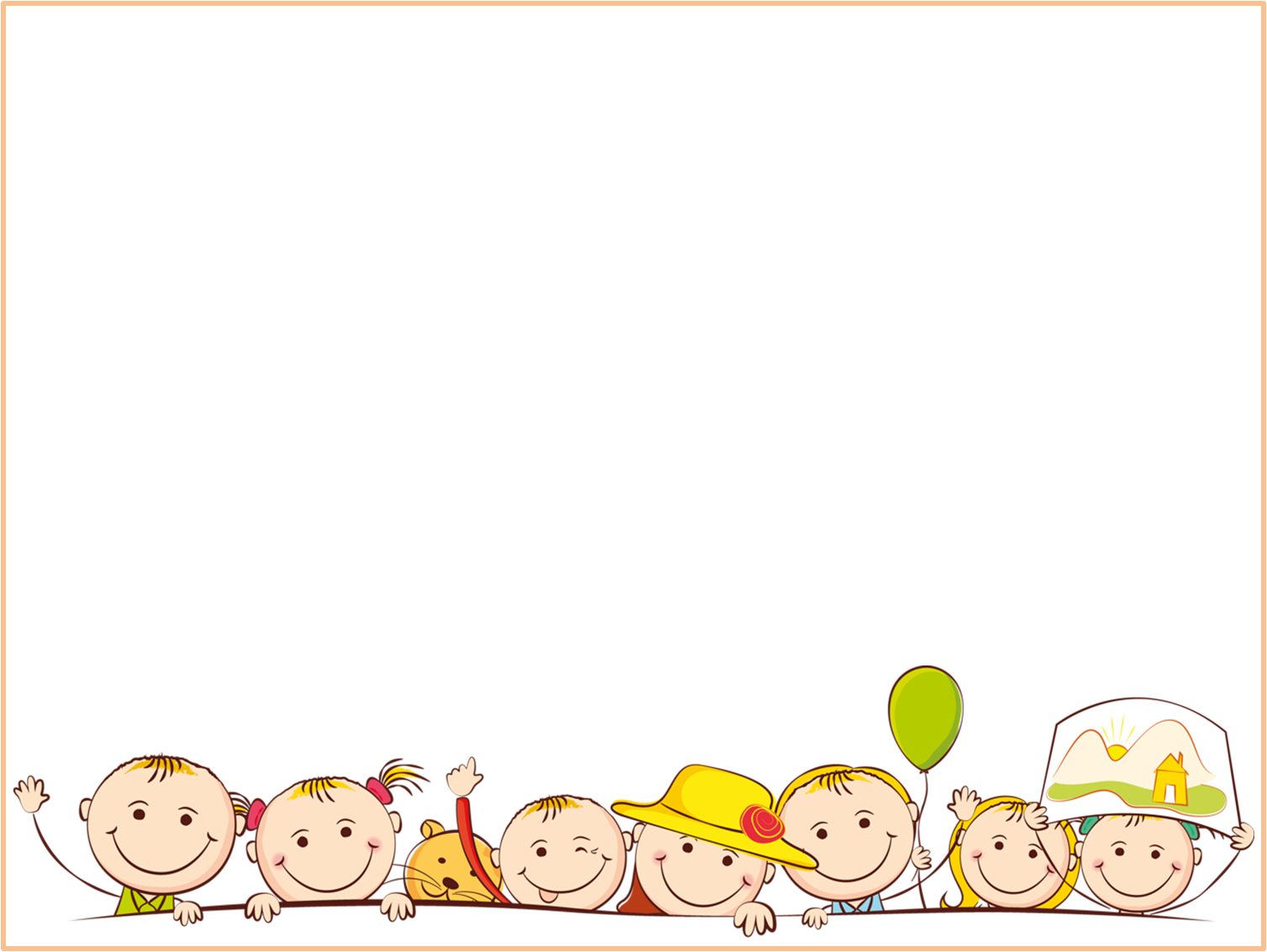 СПАСИБО ЗА  ВНИМАНИЕ !